Скользкие вопросы по фармакологии
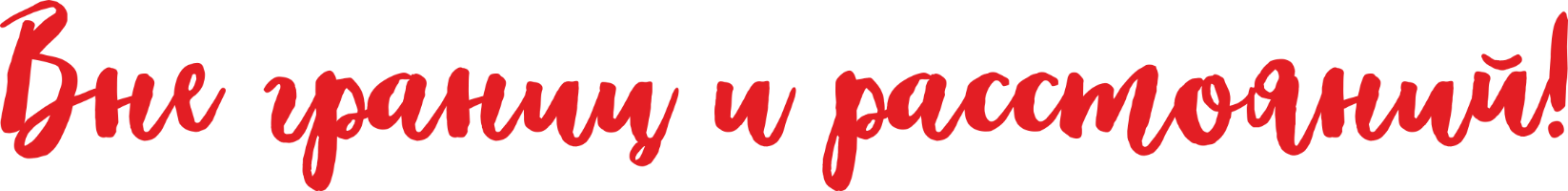 1. Что важно знать врачу в применении лекарственных средств у беременных и кормящих животных?
Мухранова Анна
3
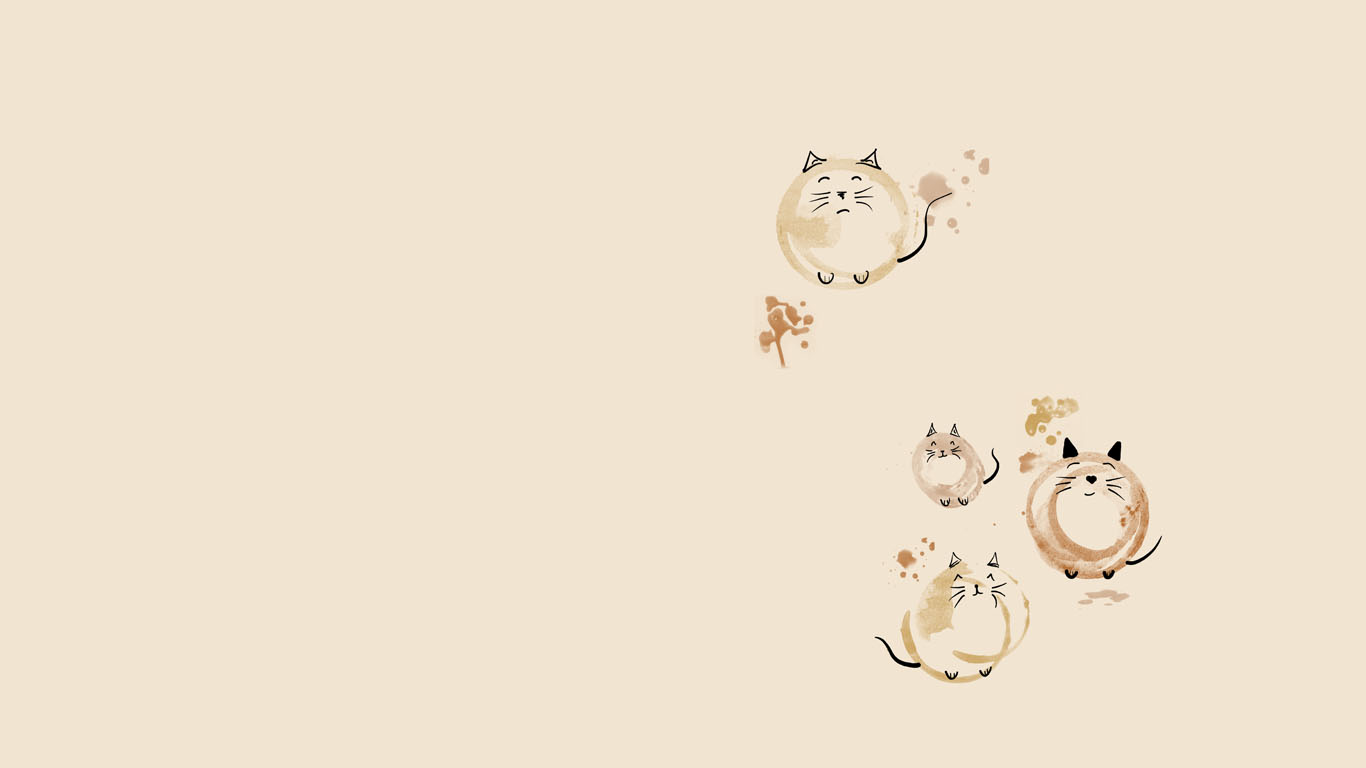 Фармакология при беременности. Лекарственное воздействие на плод
При беременности/кесаревом сечении следует избегать 
Кетамин, Тиопентал, Ксилазин
Габапентин  (тератогенный и фетотоксический в больших дозах во время беременности)
Трамадол  (фетотоксический во время беременности)
Мухранова Анна
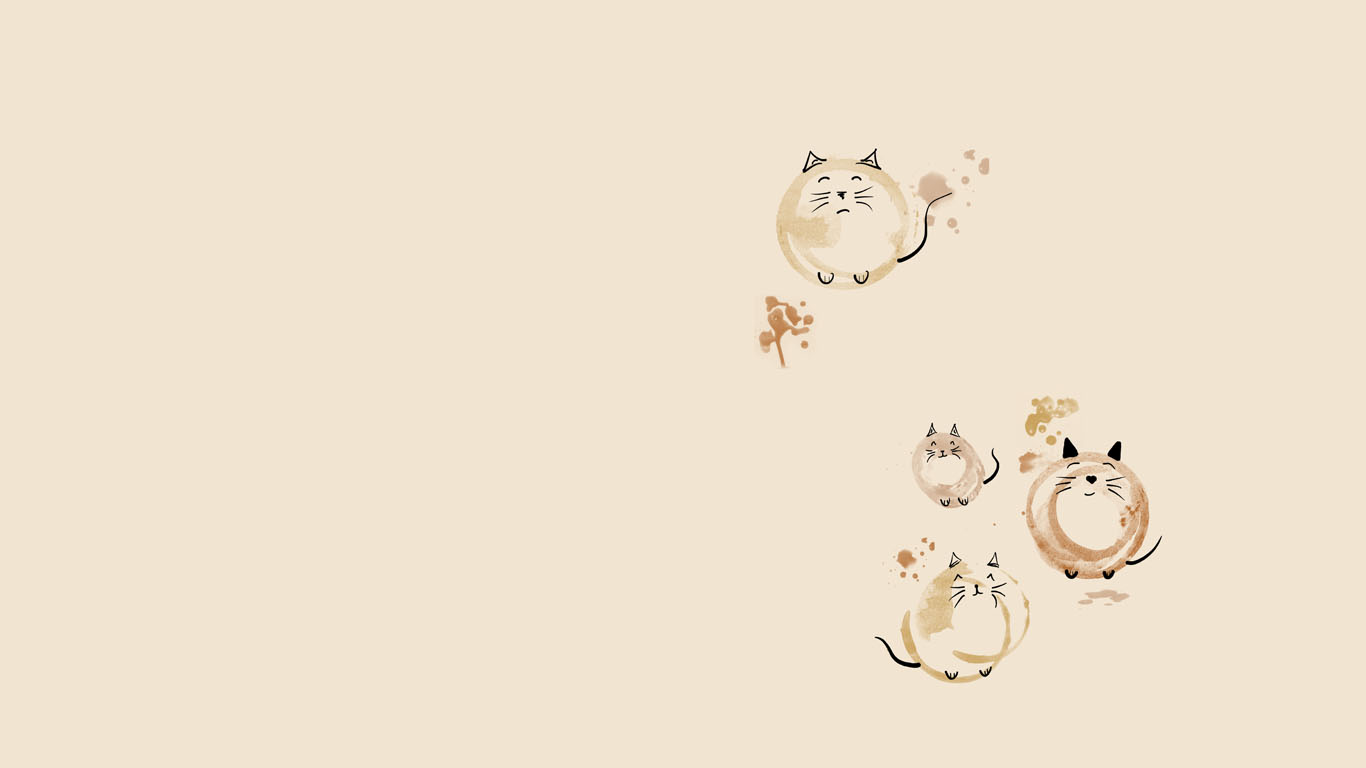 Фармакология при беременности, лактации
Практические рекомендации
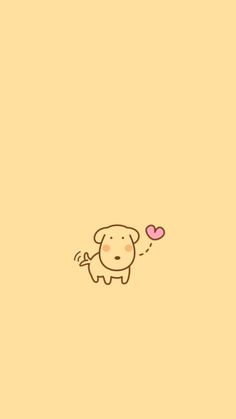 Мухранова Анна
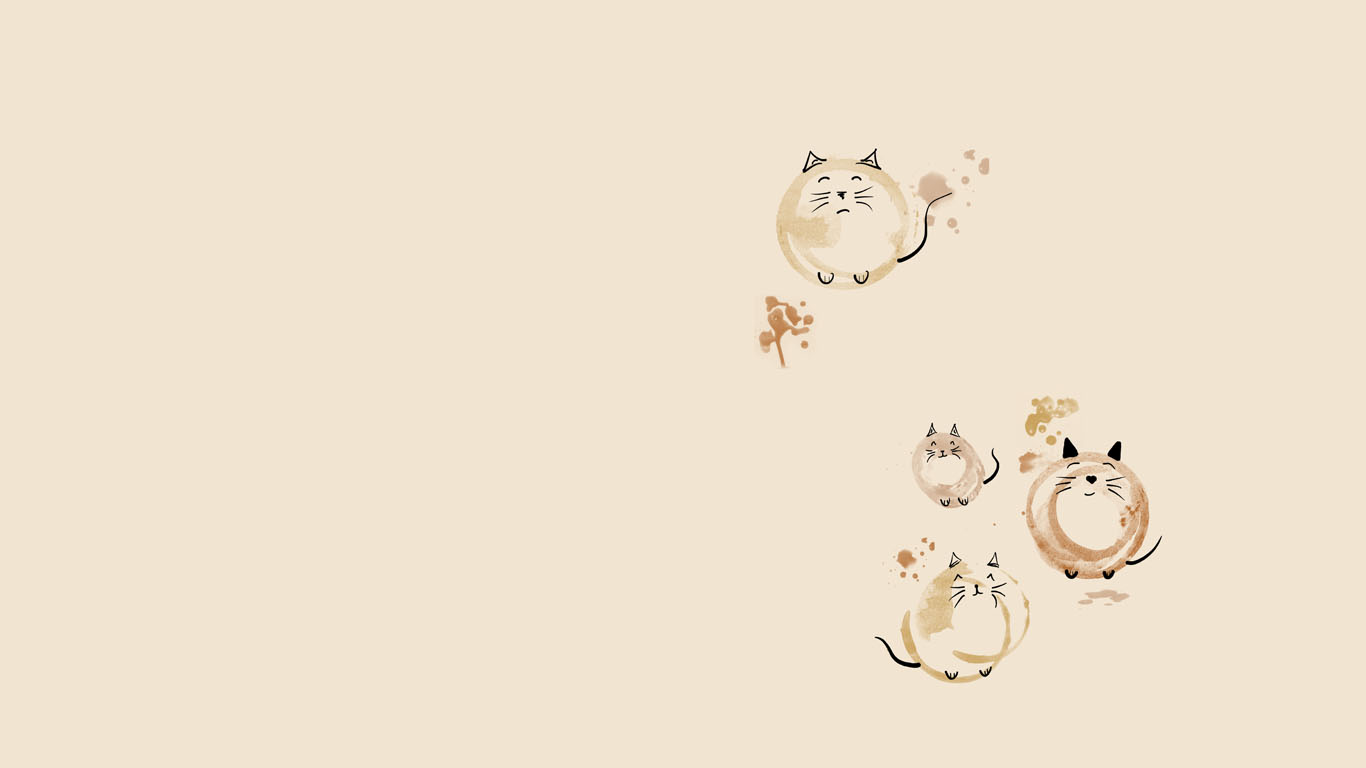 Фармакология при беременности, лактации
При выборе лекарств лакирующей самке …
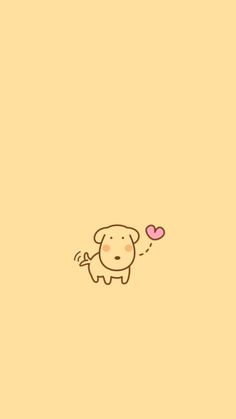 Мухранова Анна
2. Какие особенности применения лекарственных средств у неонаталов?
Мухранова Анна
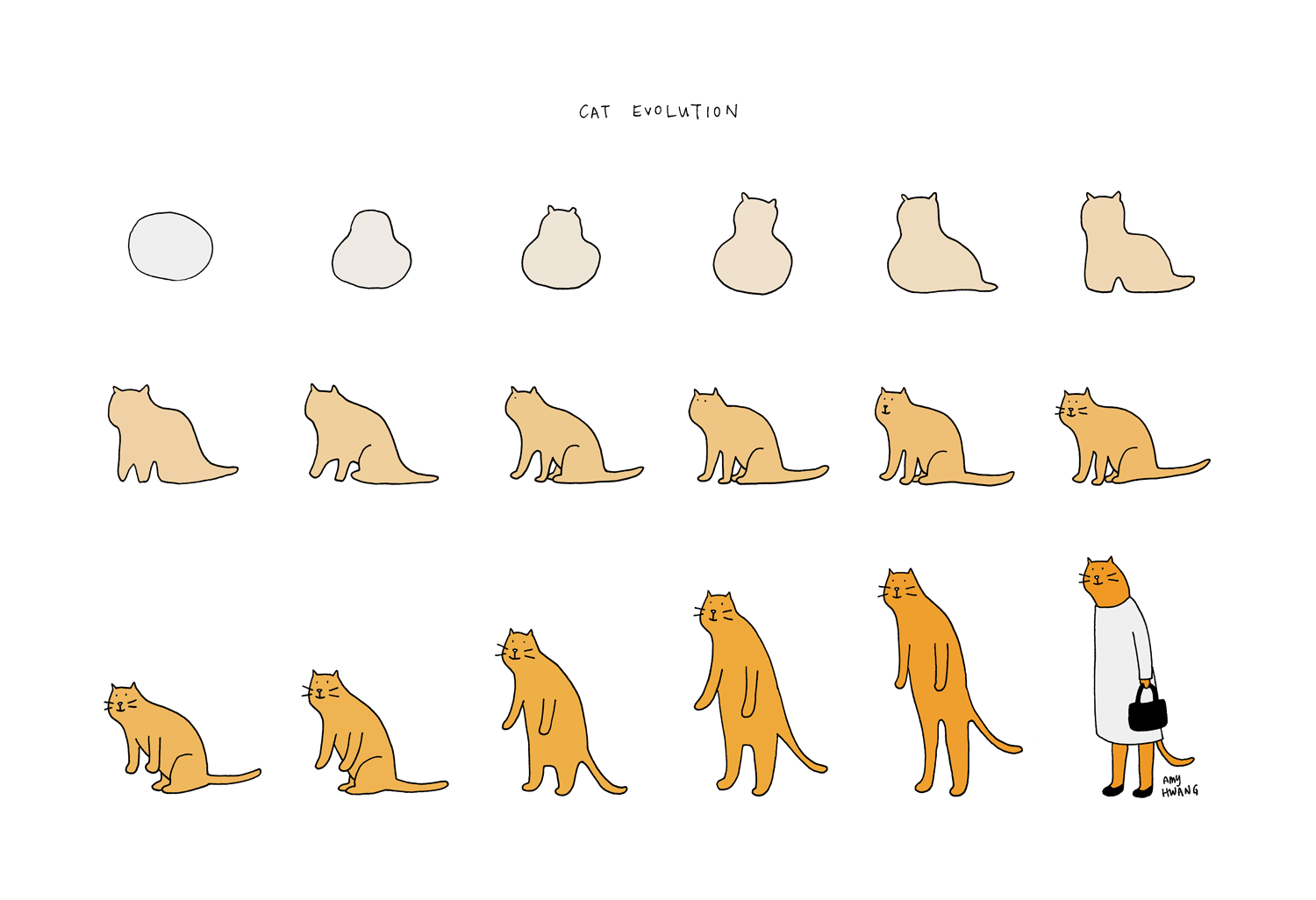 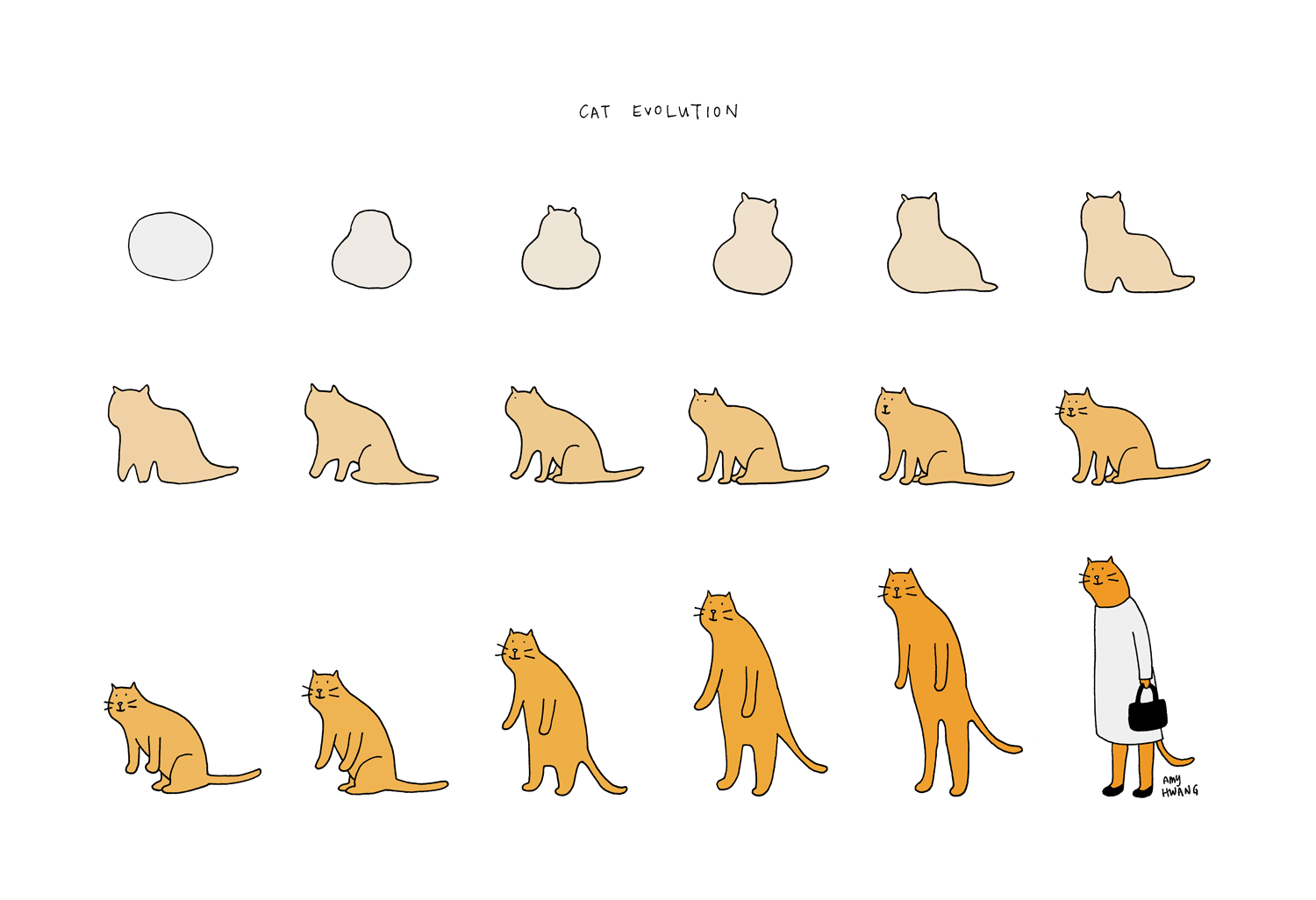 Внутриутробное развитие
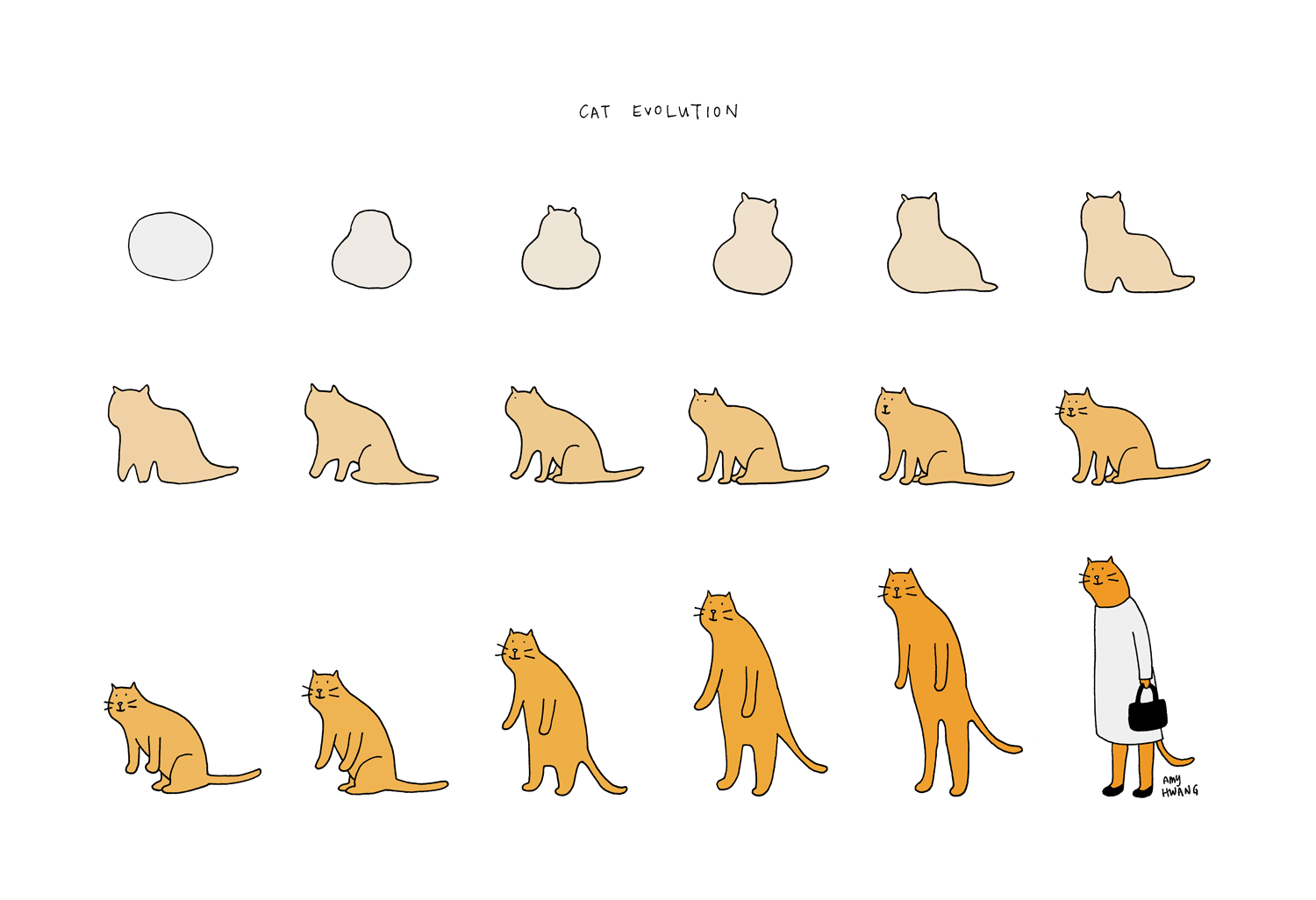 Неонатальный период у плотоядных с точки зрения фармакологии  может длиться до 60 дней
От зачатия до рождения
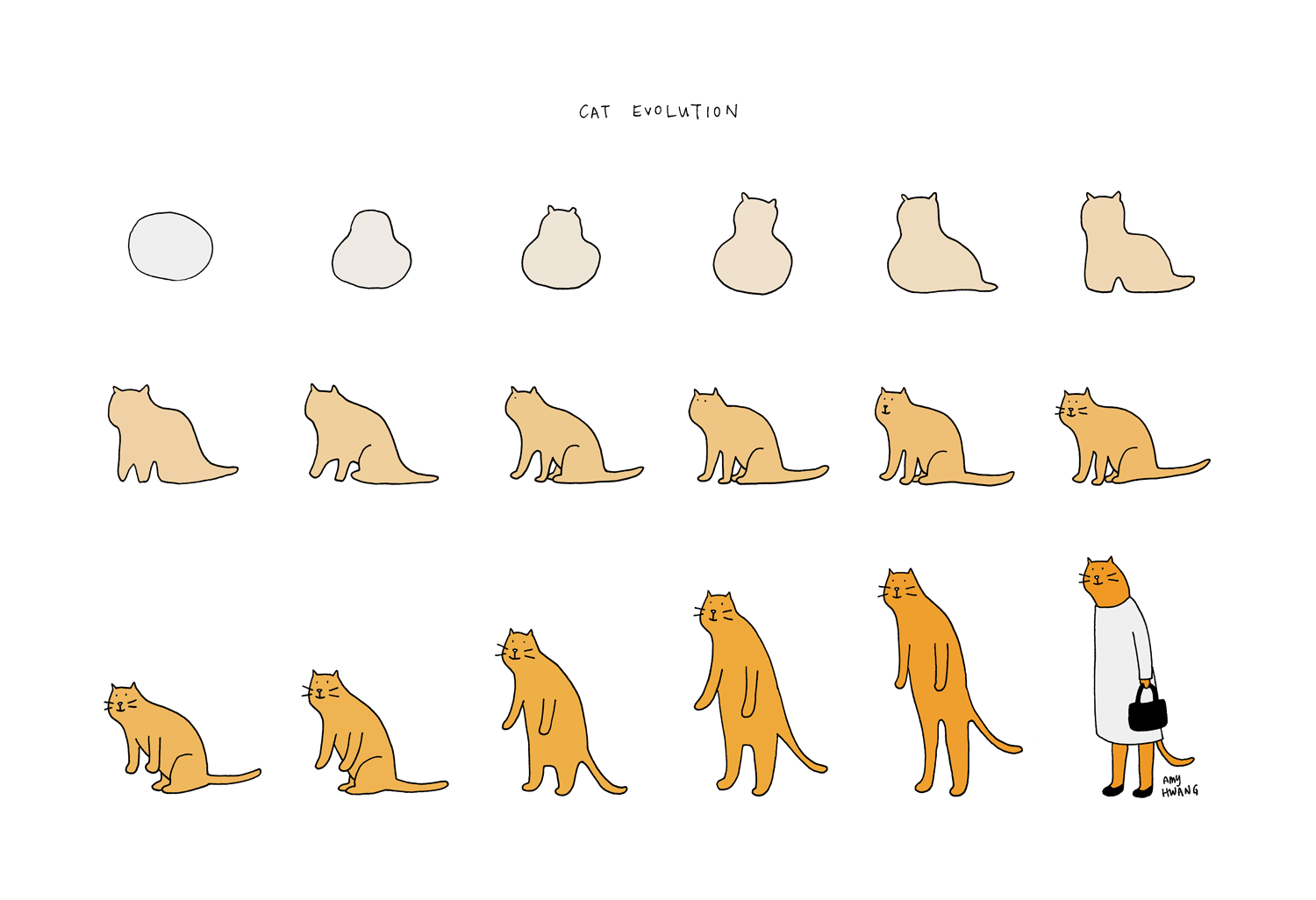 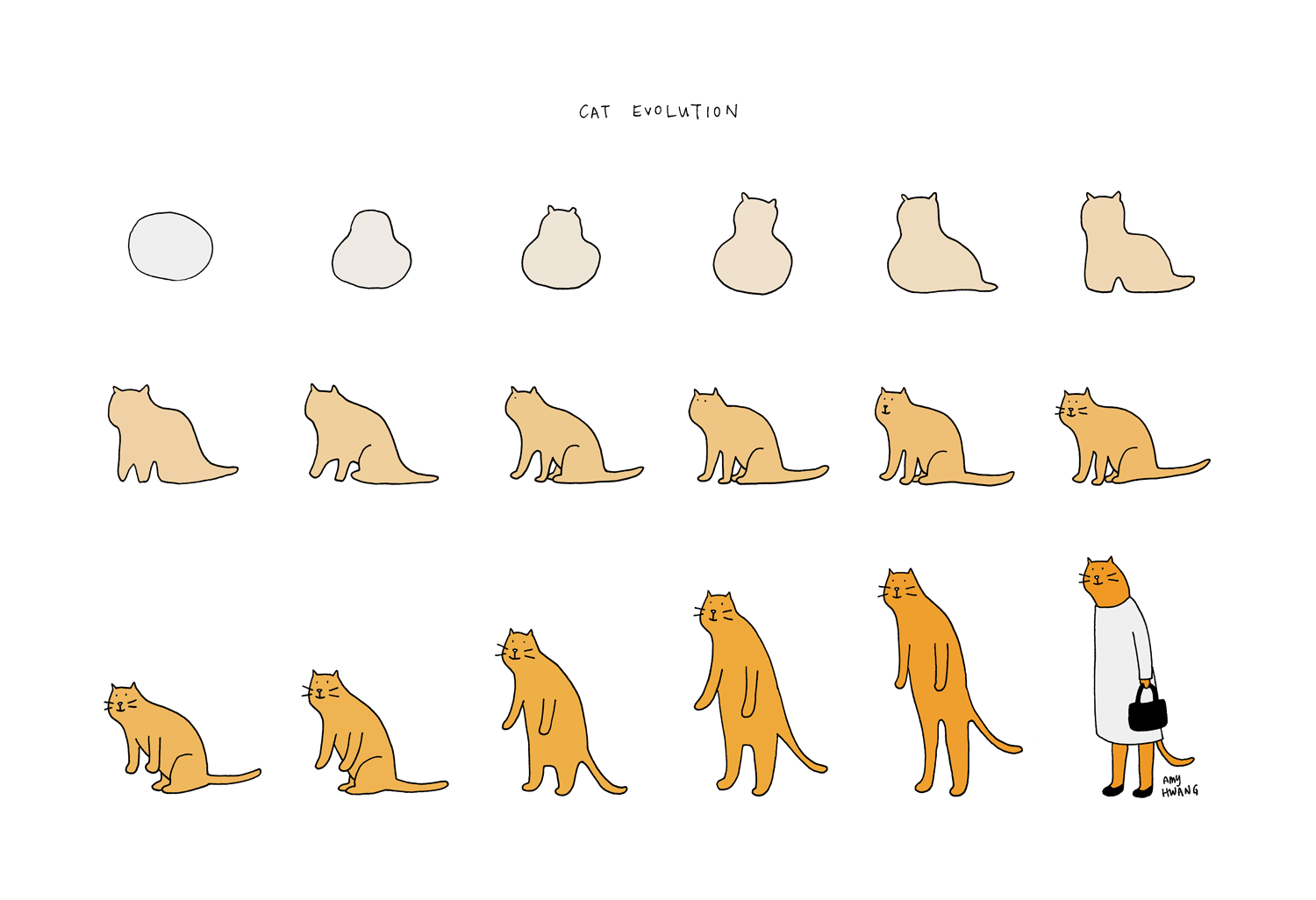 Стадия роста
Неонатал
0 до 2(3)х недель
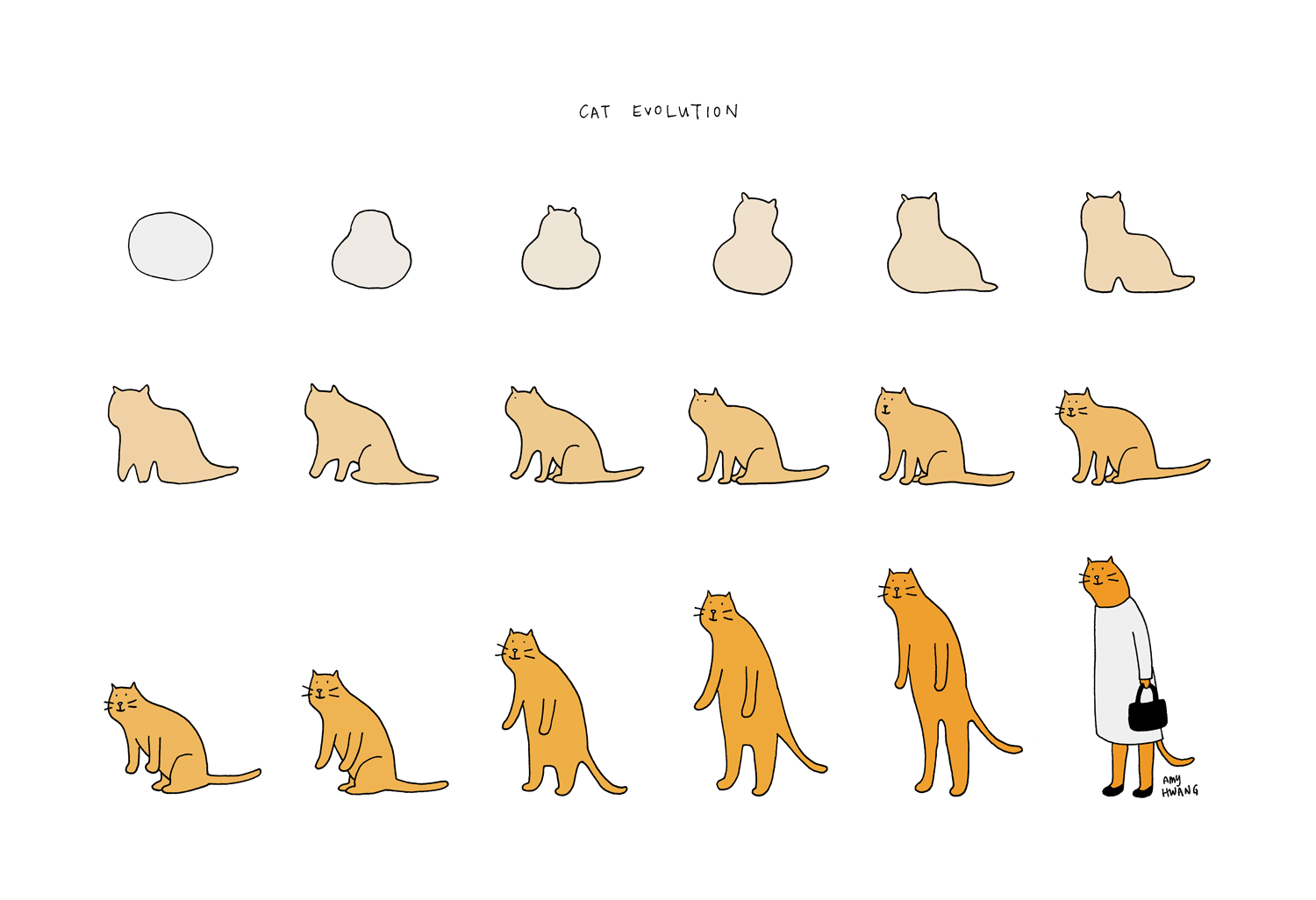 От рождения до полного завершения роста
Младенец
2(3)х до 6 недель
Детский возраст (педиатрический)
6 недель до  12 месяцев
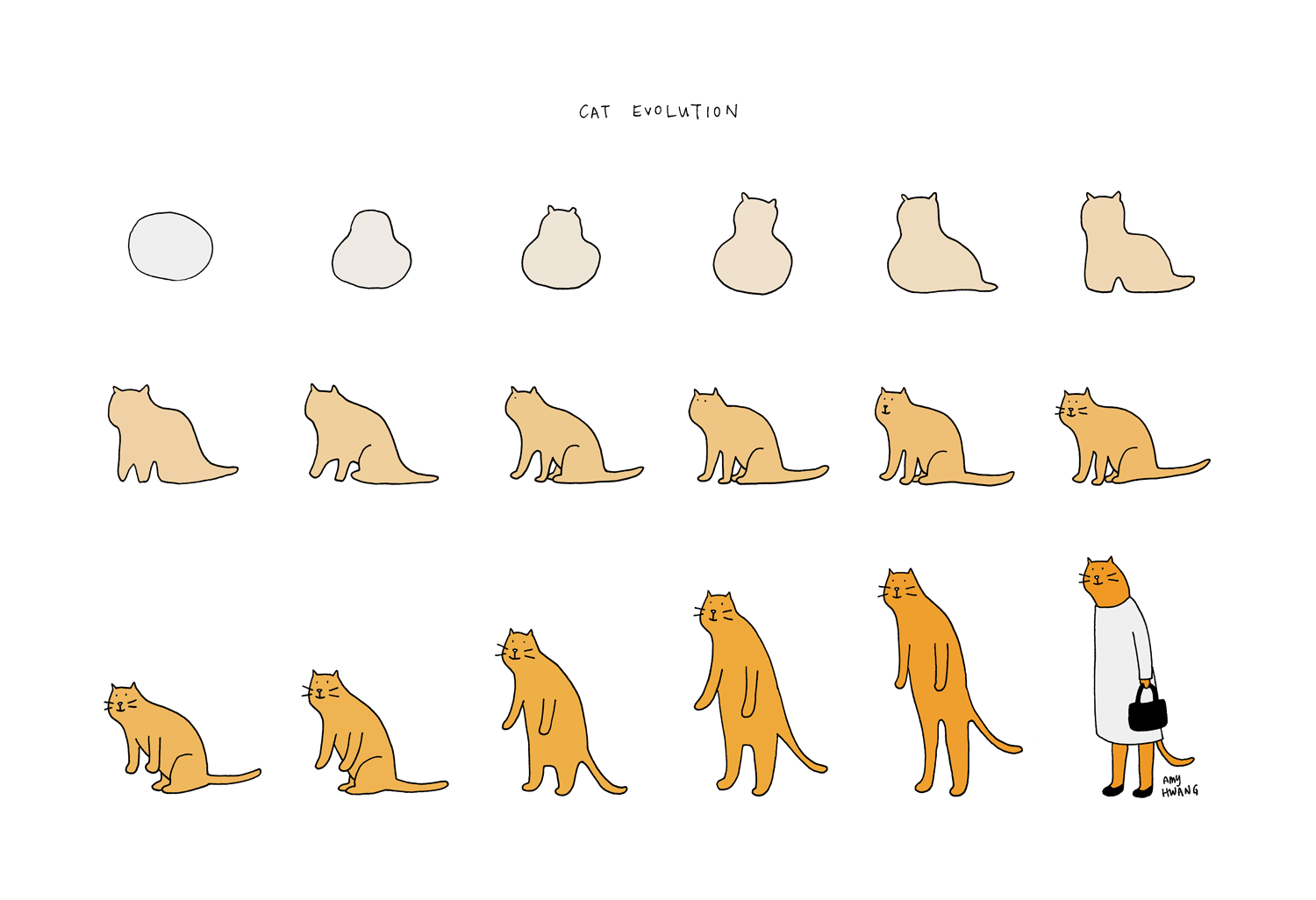 Зрелость
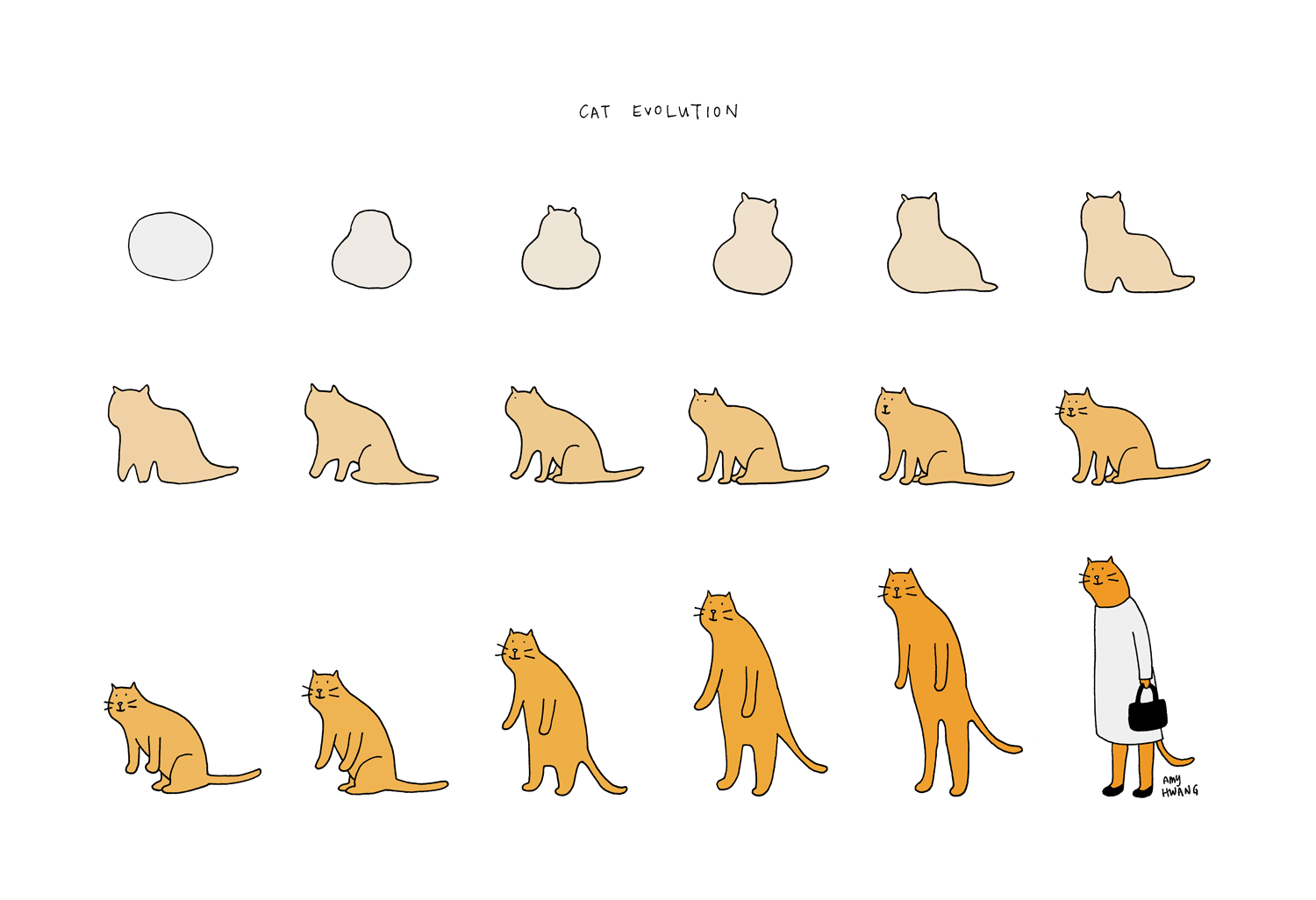 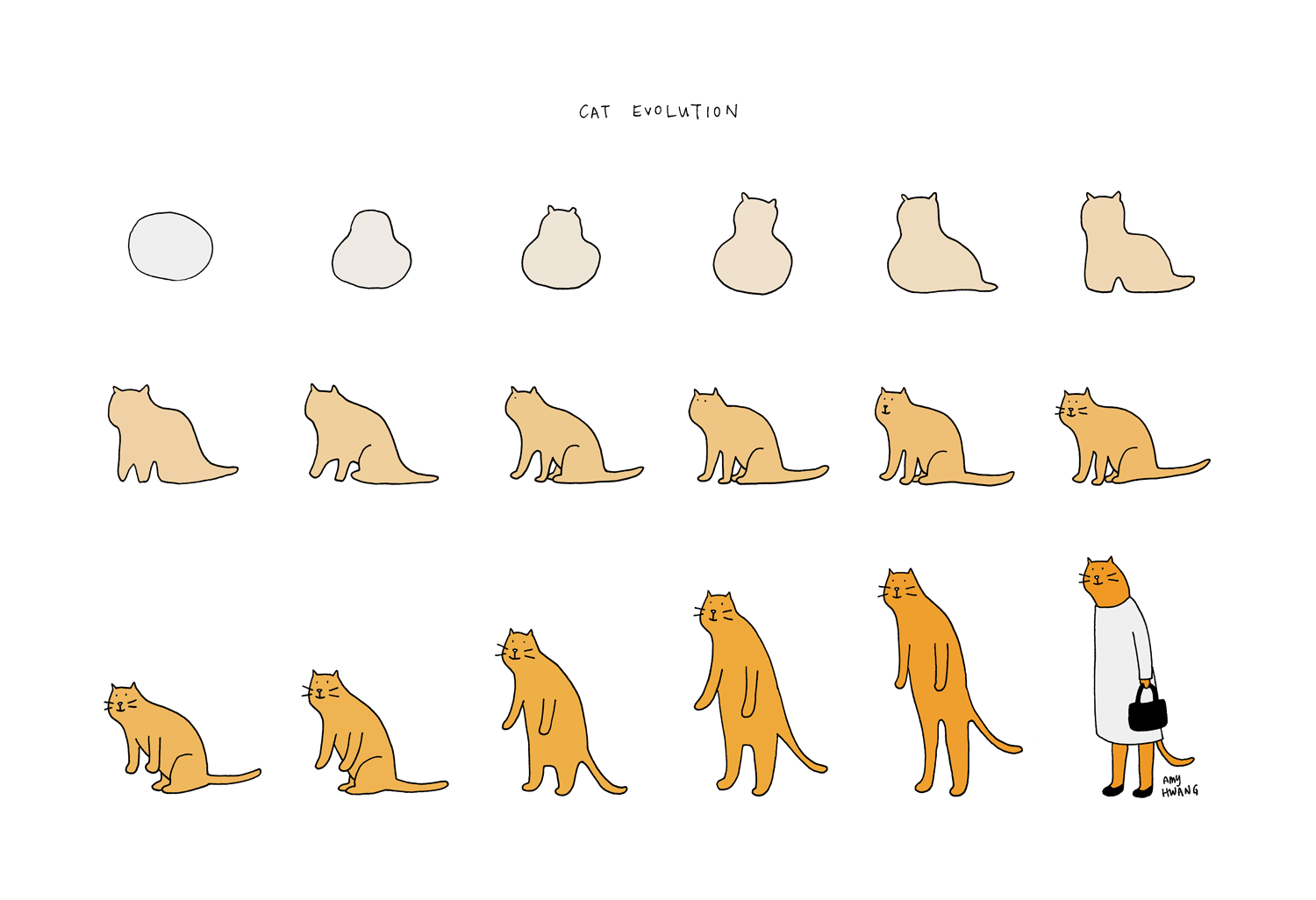 Начальная зрелость
– активная репродуктивная фаза изменение экстерьера/функции внутренних органов
Старение
Поздняя стадия зрелости
– явные внешние признаки старения и/или симптомы возрастных изменений
Старость
Утрата ф-ции ЦНС до расстройства когнитивной функции и/или  утраты контроля над ≥1  жизненно важных систем органов
Мухранова Анна
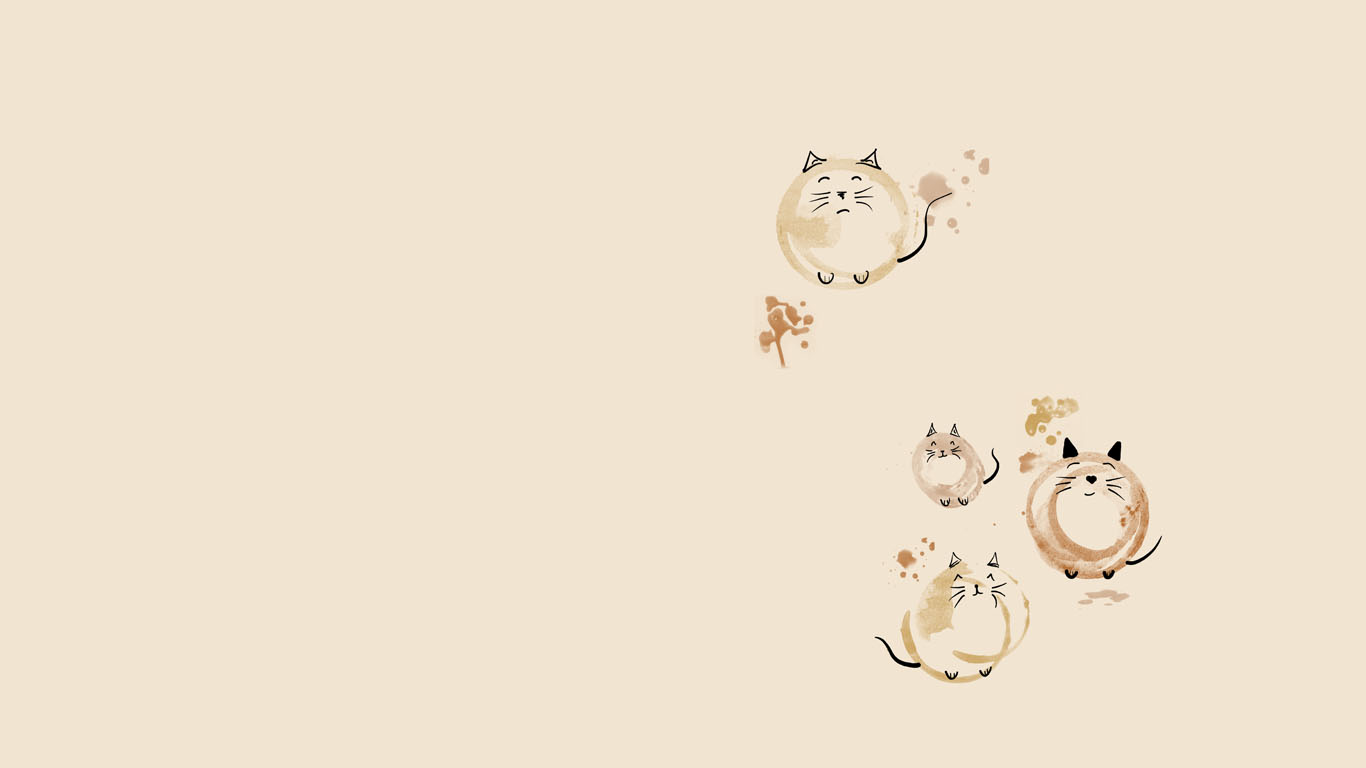 Основные физиологические особенности неонатов и их фармакологические последствия
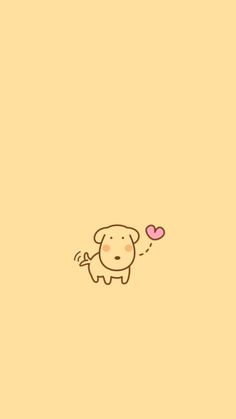 Мухранова Анна
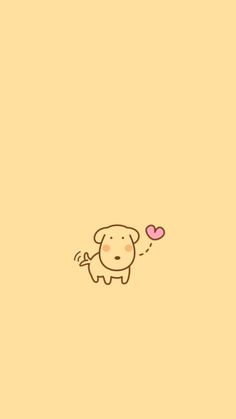 Принципы лечения неонатов
большинство водорастворимых ЛП  распределяются во внеклеточных жидкостях =>  у педиатрических пациентов объем распределения этих препаратов выше, чем у взрослых => ↓ концентрация ЛП в сыворотке => может потребоваться увеличить дозы водорастворимых ЛП, но и увеличить интервал введения
Жирорастворимые ЛП дозировать по МТ (мг/кг), они распределяются по всему организму
3. Известны ли группы лекарственных средств, которые точно не стоит использовать и почему у неонаталов?
4. У ряда препаратов в инструкции указаны ограничения по возрасту, основная группа таких препаратов это фторхинолоны. Как быть, если применение необходимо? Возможны ли альтернативные схемы лечения?
Мухранова Анна
Не рекомендованы для новорожденных *
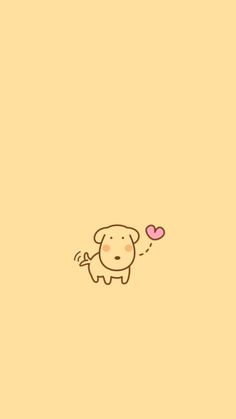 Мухранова Анна
[Speaker Notes: №3 и 4 

Не рекомендованы 
ЛП, требующие биотрансформации или элиминации печенью (хлорамфеникол, сульфаниламиды, линкозамиды), но если неизбежно, то - НО увеличить интервалы введения потенциально токсичных ЛП (ЛП, требующих печеночного и очечного  метаболизма)
 
Обладающие анаболическим эффектом (тетрациклины-выраженное нарушение кальциевого обмена, нарушение формирования тканей организма-деформация архитектоники кости, дисплазия зубной эмали)

Аминогликазиды (нефротоксичные) имеют слабое терапевтическое  показание и их обязательно исключать в случае шока.
Это плохой выбор для животных со сниженной/незрелой ф-цией почек. Но если они буут использоваться, то у животного дб адекватный баланс жидкости и электролитов

Сульфаниламиды не назначают животным страдающим анемией, лейкопение – парвовирозом

Нитрофурантоин

- Опиоиды являются хорошим выбором для обезболивания из-за обратимости их эффектов, но за животным необходимо внимательно следить из-за склонности этих препаратов снижать частоту сердечных сокращений и дыхания. (а от этого сильно зависит объем серд выброса и с учетом того что повышена потр-ть в О2)

- ➘ функция ГЭБ => нельзя использовать осмотические диуретики/гипертонические растворы (в т.ч. р-р глюкозы) при ОГМ => можно убить т.к.

➘ элиминация ЛП почками => ➚ ЛП в сыворотке – избегать нефротоксичные

- НПВС противопоказаны (циклооксигеназа обеспечивает N работу почек и ЦНС);


Чрескожная абсорбция высока у новорожденных (напрямую связано с увлажнением кожи)
Не рекомендуется местное применение потенциально токсичных жирорастворимых препаратов (например, гексахлорофена и органофосфатов]
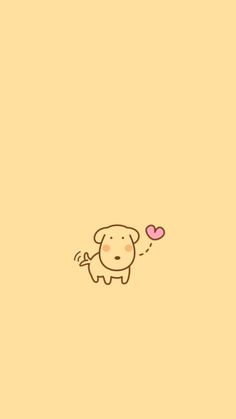 Не рекомендованы для новорожденных *
Можно: 
пеницилины, макролиды, цефалоспорины
метронидазол? (доза? Длительность курса?)
фторхинолоны? Могут вызывать артропатию у молодых животных. Собаки наиболее чувствительны в возрасте 4-28 недель. Высокие концентрации могут вызывать неврологические признаки, особенно при почечной недостаточности. В высоких дозах может вызвать тошноту и диарею. Не рекомендуется молодым животным, но допустимо тем, кто моложе 5 нед
Мухранова Анна
Не рекомендованы для новорожденных *
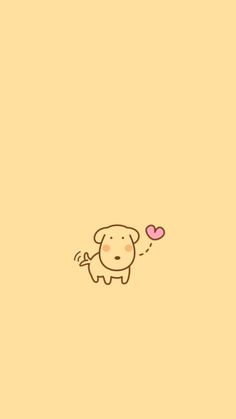 Можно:
Мебендазол 
Пиперазин 
Празиквантел
Пирантел (не превышать дозы)
Мухранова Анна
Не рекомендованы для новорожденных *
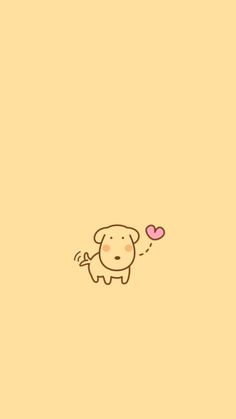 14
Мухранова Анна
Не рекомендованы для новорожденных *
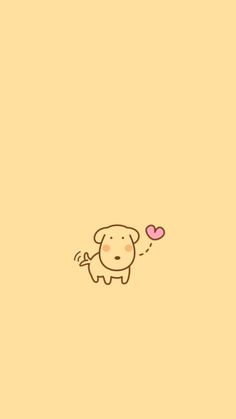 Можно:
Фентанил (внимание к дозам! Антидот при необходимости-налоксон)
Изофлюран (депрессия  у новорожденных после кесарева сечения. Печеночные и почечные эффекты обратимо подавлены)
Метамизол натрия 
Лидокаин (вероятно безопасно но в рекомендованных дозах) но рекомендована доза на 50% ниже чем для взрослых в возрасте до 10 дней
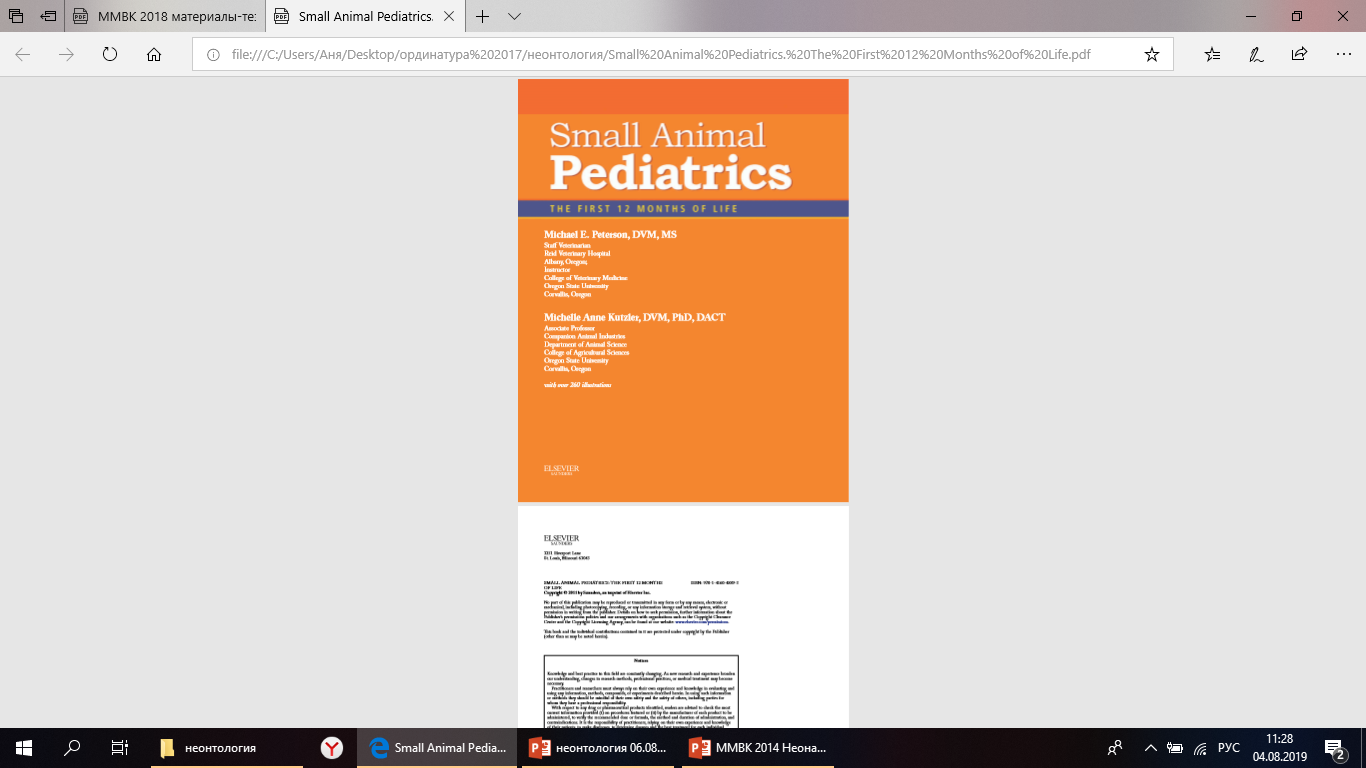 SMaLL aniMaL PediatRicS: the FiRSt 12 MonthS oF LiFe 
Copyright © 2011 by Saunders, an imprint of Elsevier Inc.
15
Мухранова Анна
Скользкие вопросы по фармакологии
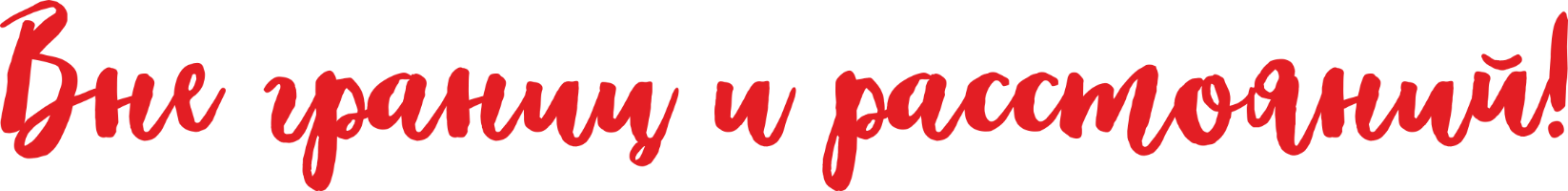 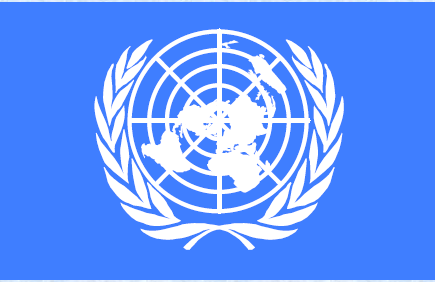 Всемирная Организация здравоохранения
«Лекарственный препарат – это лекарственное средство + информация о нем»
Какие источники информации о лекарственных препаратах существуют?
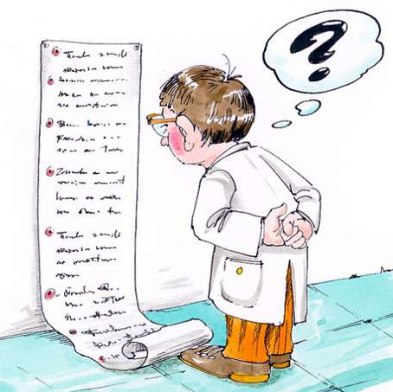 Официальный – только один: инструкция по применению лекарственного препарата
	-показания, противопоказания, режим дозирования, побочные действия, меры предосторожности используются в качестве общепринятых критериев правомерности применения лекарственного препарата
Дополнительные – различные справочные материалы
	- статьи с личным опытом применения, научные исследования,  справочники и т.д. Информация в этих источниках может не соответствовать официальной инструкции по применению лекарственного средства
Что такое применение off-label и extra-label?
Применение ЛП, не зарегистрированных на территории страны, то есть не имеющих РУ
Применение зарегистрированных (разрешенных к применению) ЛП, по не содержащимся в инструкции
показаниям
режимам дозирования
лекарственным формам и путям введения
для иных видов животных, возрастных групп и т.д
по любым не внесенным в инструкцию параметрам применения
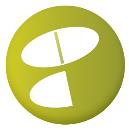 Основные причины применения off-label
Отсутствие аналогичных препаратов в ветеринарии
Отсутствия показаний для разных видов животных 
грызунов, экзотов
Для лечения редких заболеваний
Врачебные ошибки
перед назначением не изучается должным образом инструкция
искаженное восприятие данных из дополнительных источников
Некорректное продвижение фармацевтическими компаниями
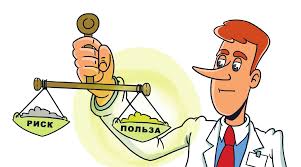 Скользкие вопросы по фармакологии
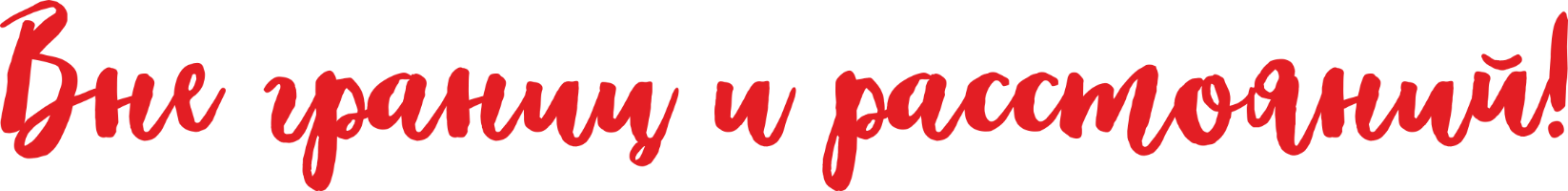 Субклиническая бактериурия.
Бактерия есть - симптомов нет

Пиурия не симптом!
Оцениваем признаки воспаления - изменения на УЗИ
Сурикова Регинаветеринарный врач-терапевта,уролог, нефролог МВЦ «Два сердца»
Необходимо учитывать свойства бактерий.
Природная чувствительность и устойчивость (способность вызвать болезнь) 

  Enterococcus faecalis - очень часто бывает при 
бессимптомной бактериурии.
Сурикова Регинаветеринарный врач-терапевта,уролог, нефролог МВЦ «Два сердца»
Скользкие вопросы по фармакологии
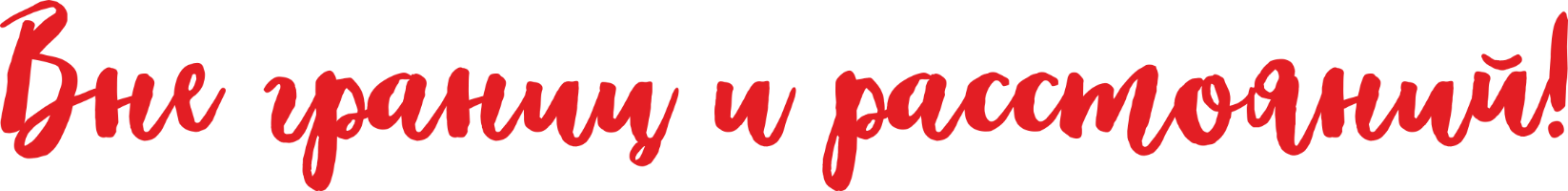 Аминогликозиды (амикацин, гентамицин, стрептомицин)
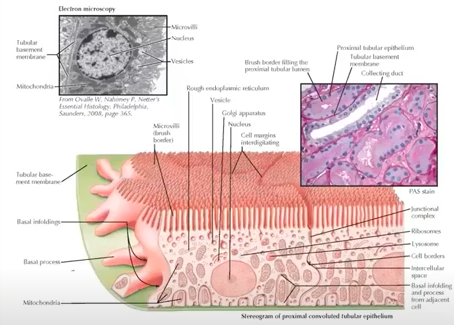 - ГГТ/Креатинин в моче (6 до 23)
Необходимо оценить ряд измененийПревышение > 10 раз -причина отмены а/бКонтроль раз в 7 дней
- NGAL
Сурикова Регинаветеринарный врач-терапевта,уролог, нефролог МВЦ «Два сердца»
Скользкие вопросы по фармакологии
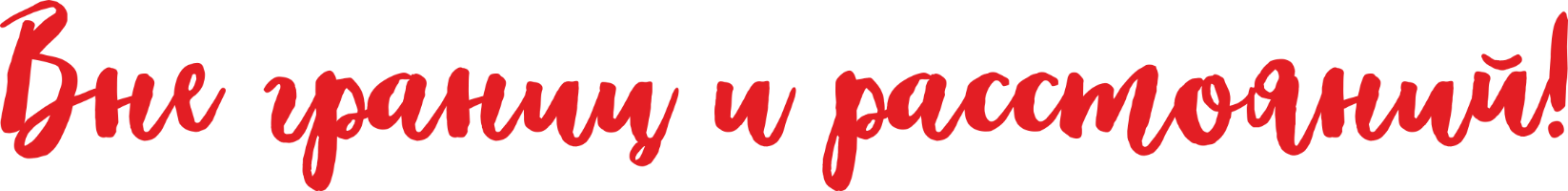 Тилозин
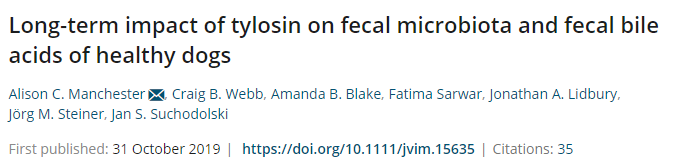 Макролид, традиционно назначается как симптоматическое лечение острой и хронической диареи собак.
Не подтвердилась версия о едином энтеропатогене у собак с тилозин-респонсивной энтеропатией, действие связывают со стимулированием комменсальных бактерий, снижением микробной нагрузки и подавлением аберрантной иммунной реакции.
Вызывает фекальный дисбиоз как любой оральный антибиотик; восстановление занимало до 2 мес
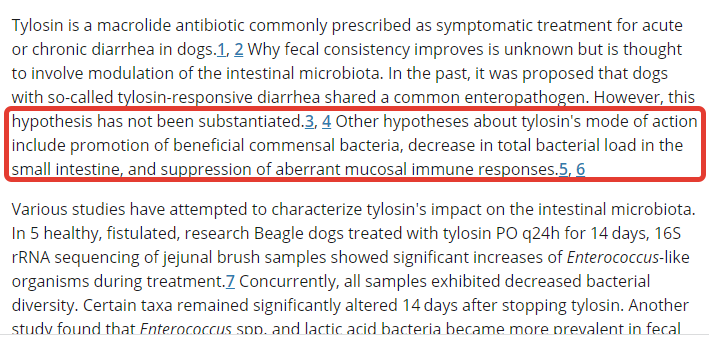 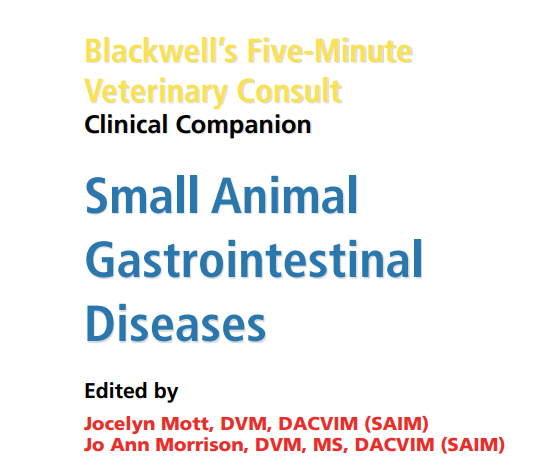 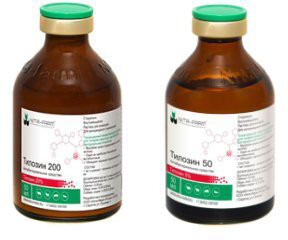 Показано, что пероральный прием предпочтительней в связи с удобством и более длительным периодом полувыведения
Инъекционный раствор также подходит для приема внутрь
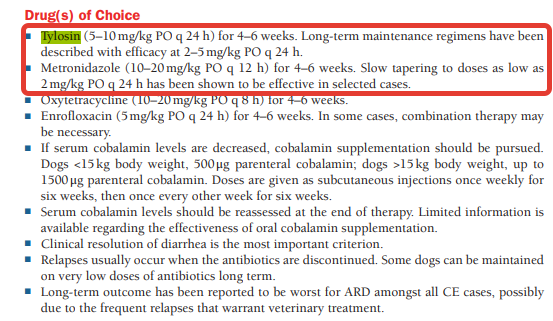 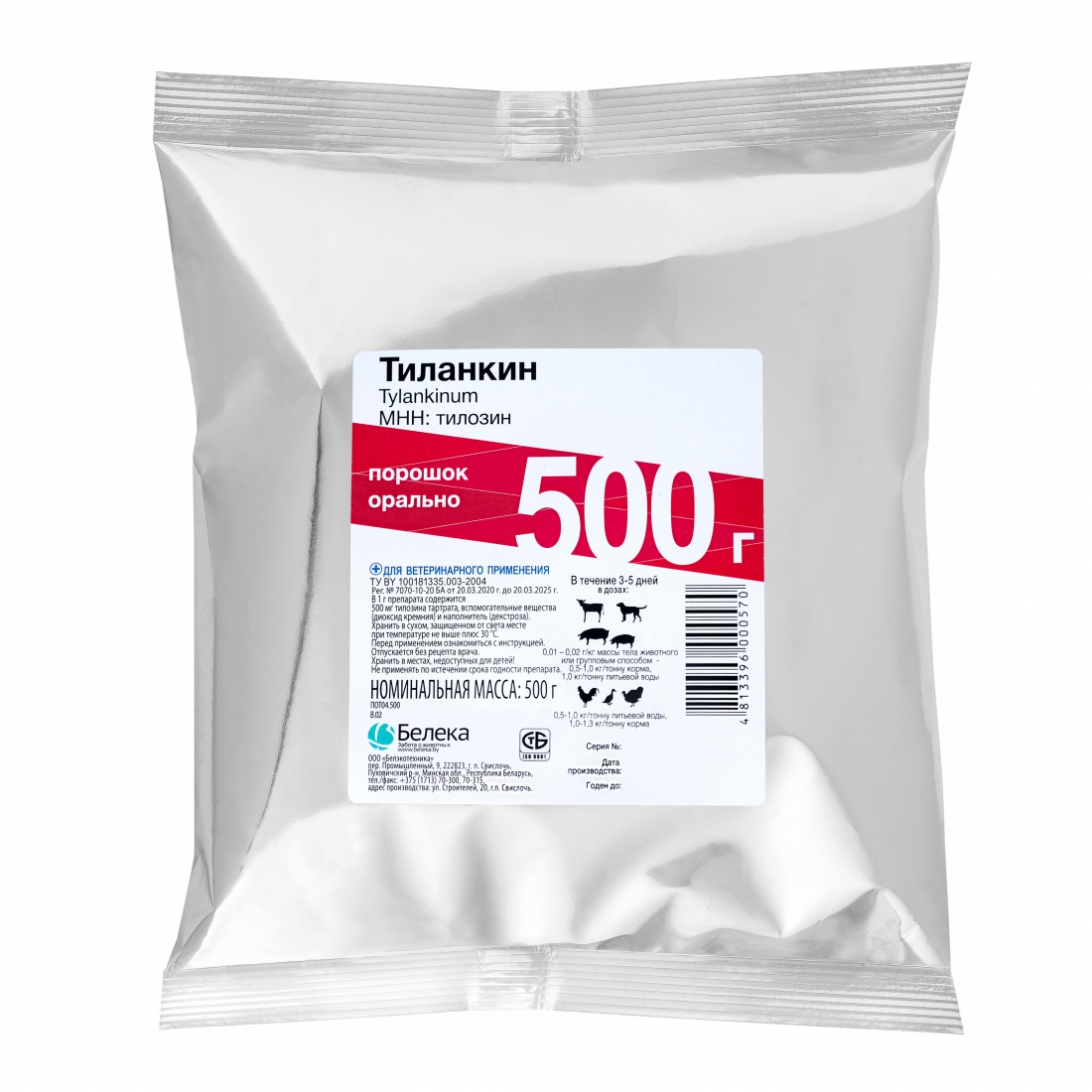 Скользкие вопросы по фармакологии
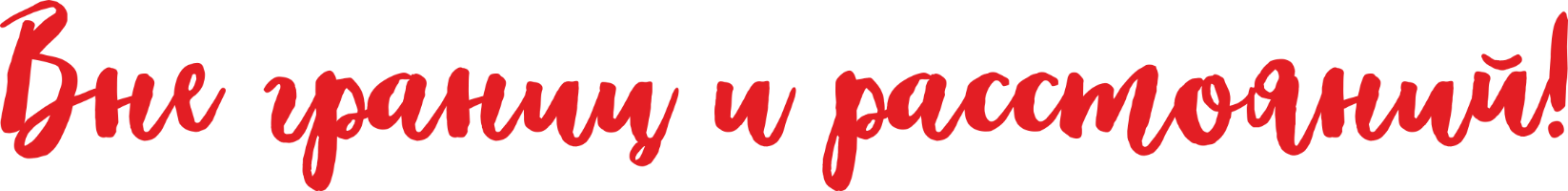 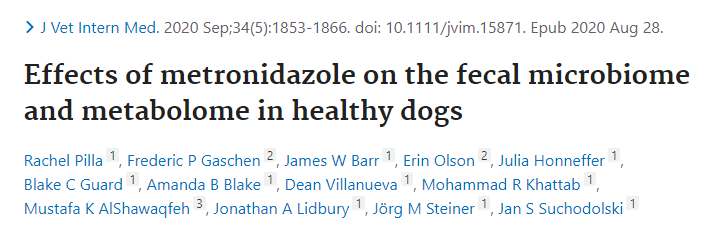 Метронидазол
Производное имидазола, антимикробное и в высоких дозах антипротозойное средство
Традиционно используется для лечения острых и хронических диарей
Не эффективен для лечения инвазии Giardia в терапевтической дозе!
Иммуномодулирующее и противовоспалительное действие
Есть побочные эффекты
Определенно влияет на  выделение C. perfringens
Изменения микробиома сохранялись через 4 недели после отмены
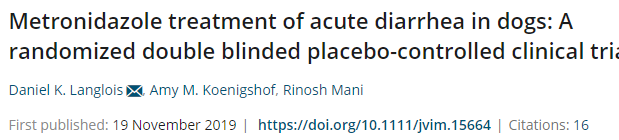 Скользкие вопросы по фармакологии
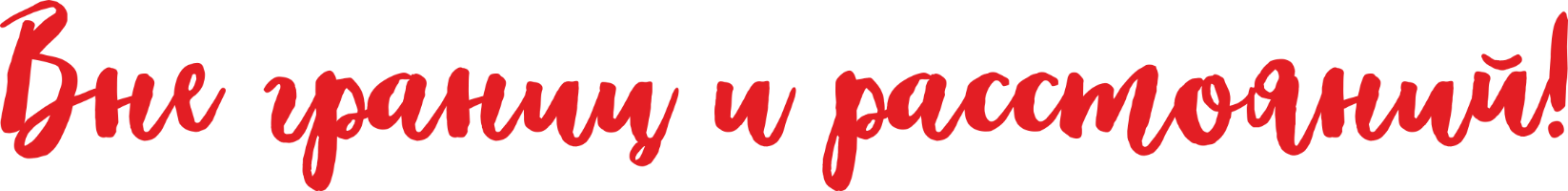 Current Opinion in Microbiology
Volume 27, October 2015, Pages 1-9
Николаева Любовь
Front. Microbiol., 04 February 2021Sec. Antimicrobials, Resistance and Chemotherapy 
Prevalent Synergy and Antagonism Among Antibiotics and Biocides in Pseudomonas aeruginosa
Николаева Любовь
Скользкие вопросы по фармакологии
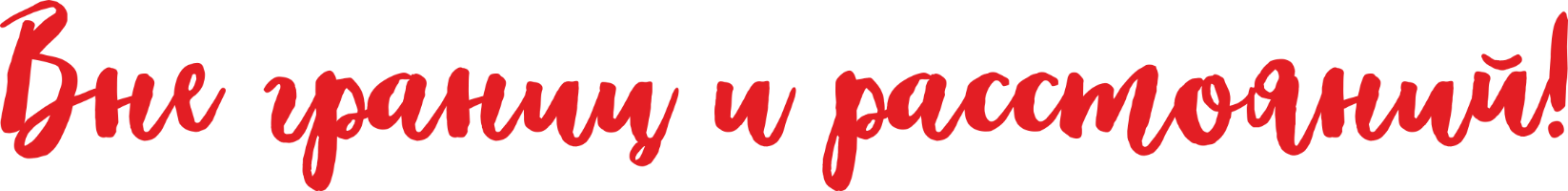 Адекватная доза и длительность
Область, предотвращающая резистентность
MPC =Мутант-превентирующая концентрация
Концентрация (мг/л)
MIC =Минимальная ингибирующая концентрация
Время (ч)
Николаева Любовь
Николаева Любовь
Скользкие вопросы по фармакологии
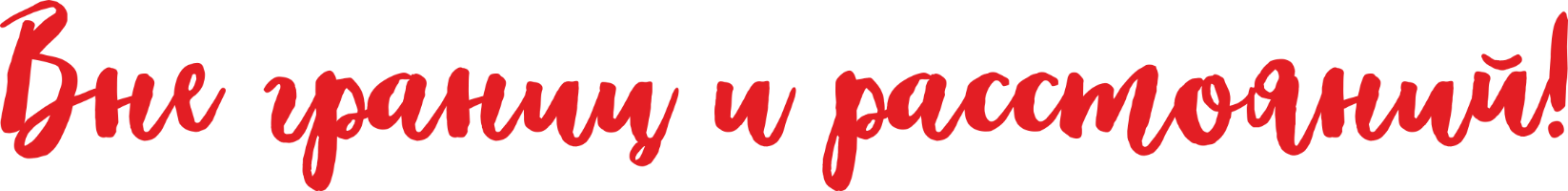 5. Комбинируя, разные группы лекарственных средств на что врачу важно обращать внимание?
Мухранова Анна
6. Какие особенности применения лекарственных средств у гериатрических пациентов?
Мухранова Анна
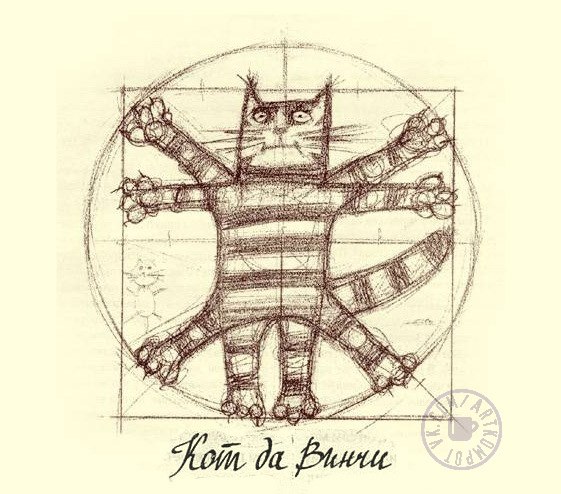 Основные гериатрические изменения и фармакологические последствия
Мухранова Анна
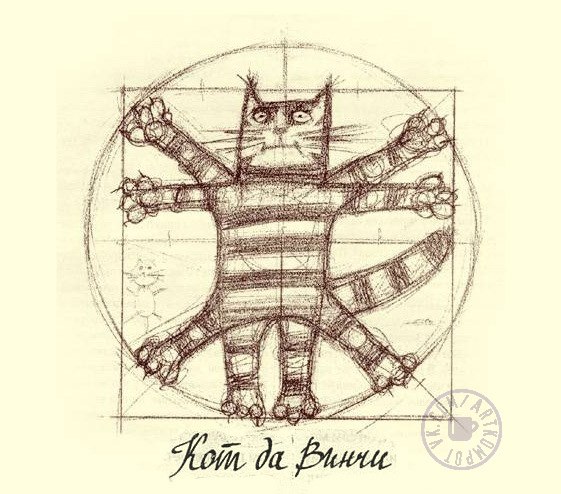 Принципы лечения гериатрических пациентов
Скользкие вопросы по фармакологии
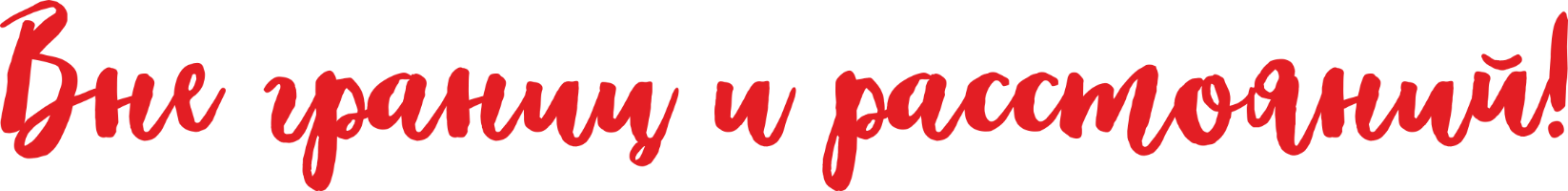 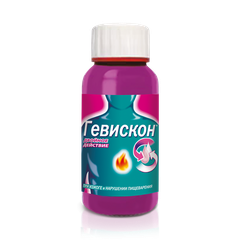 Обволакивающие средства
Соли алюминия и магния – антациды, быстро выводятся, не являются обволакивающими средствами; обычно требуют более частого приема, чем это принято рекомендовать
Гевискон – содержит альгинат, возможно, более перспективен, чем другие
Сукральфат – наиболее часто рекомендуется;
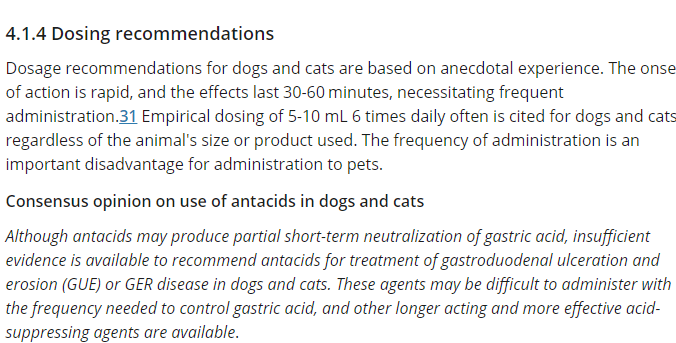 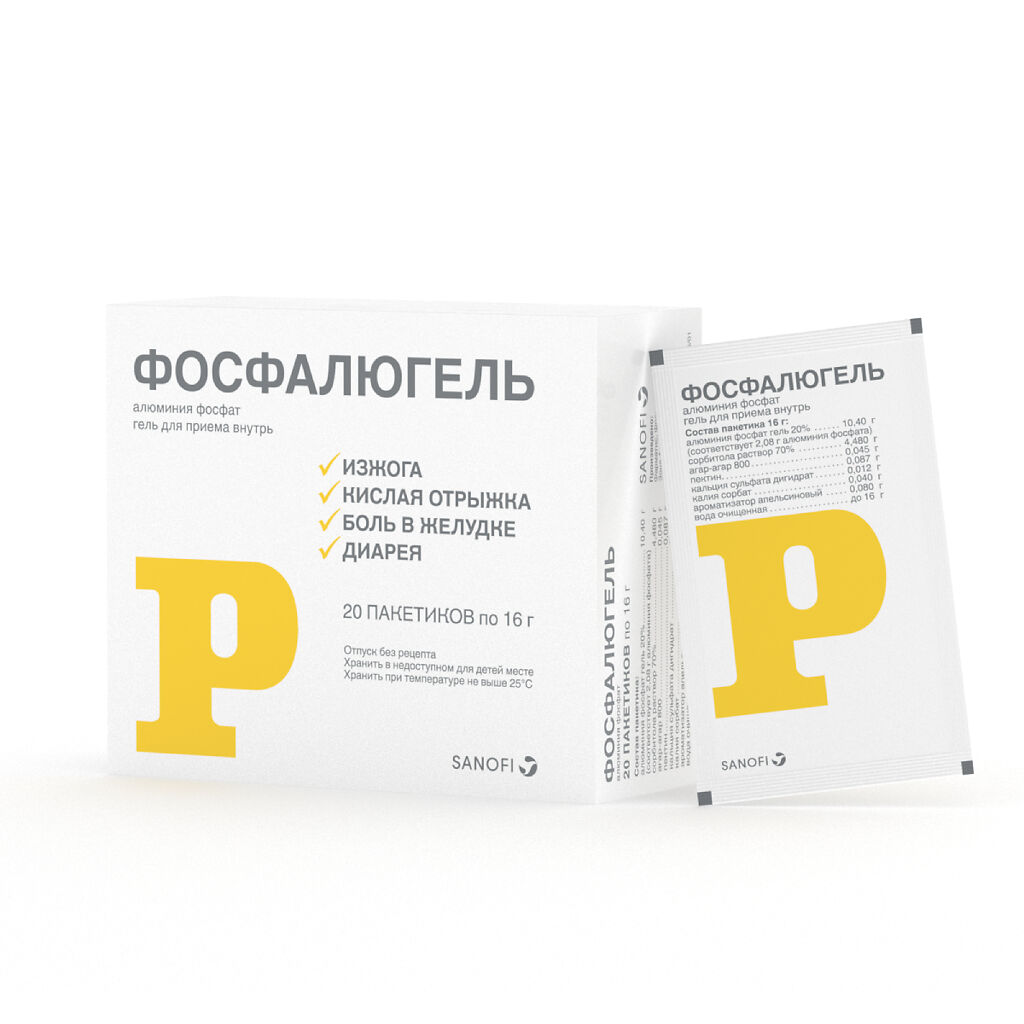 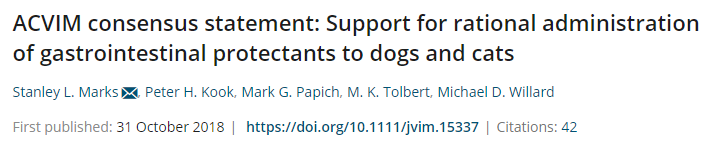 Цитопротекторы
Сукральфат

Комбинация сахарозы октасульфата и гидроксида алюминия
Связывается со слизистой и формирует барьер для HCl; способствует заживлению эрозий и язв: сахароза полимеризует белковый субстрат над пораженной тканью
Также: инактивирует пепсин, ЖК попавшие в желудок при рефлюксе, стимулирует синтез эндогенных ПГ, стимулирует пролиферацию эпителия
Проксимальные отделы: пищевод, желудок, 12-перстная кишка
Почти нет системной абсорбции
Нужна кислая среда
Гидроксид алюминия может вызывать запоры и иметь токсичность при длительном назначении пациентам с ХБП
Сложности в случае назначения других препаратов…
1г/30 кг 2 раза в сутки за 1 час до кормления
250 мг/кошку 2 раза в день
Делаем суспензию!
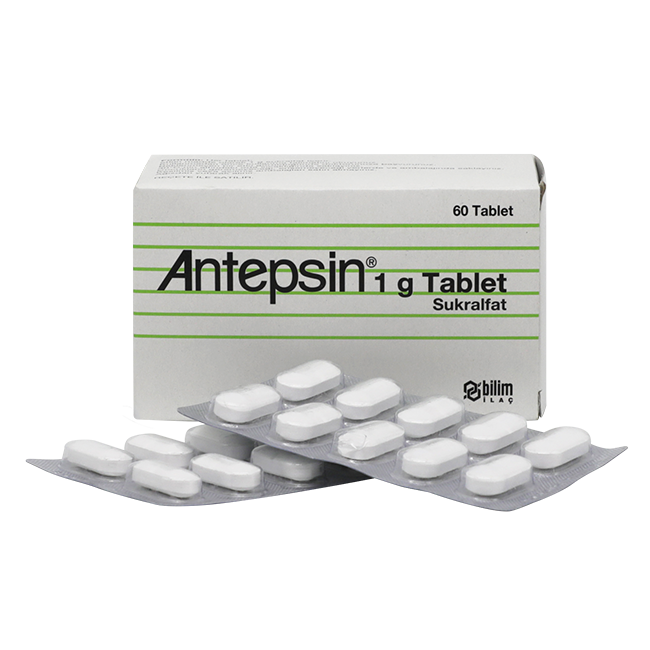 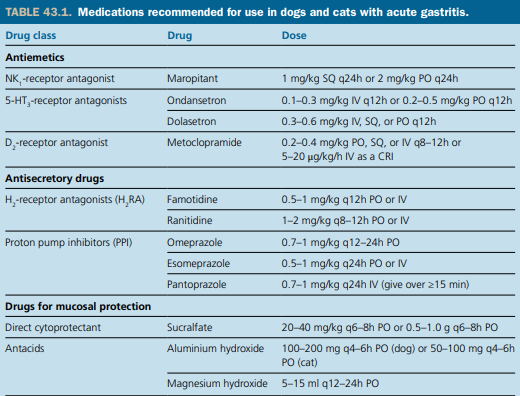 Скользкие вопросы по фармакологии
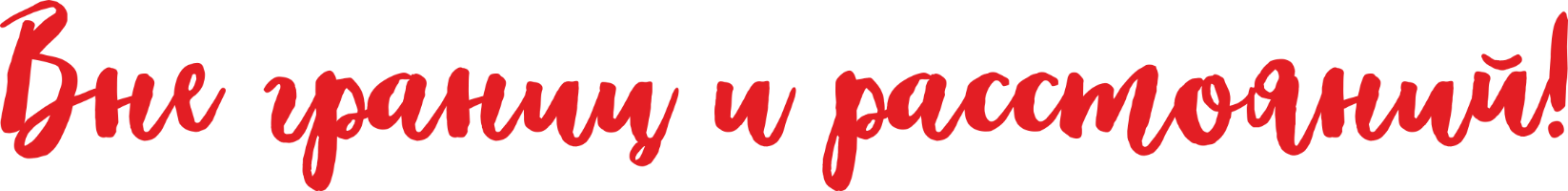 Средняя суточная доза мелоксикама суспензия 0,5 и 1,5мг/мл (перорально 0,015-0,033мг/кг 1 р/д > 6 мес)
(можно безопасно вводить в течение длительного периода времени, если пациент стабильный по ХБП и не находится в стадии обострения болезни)
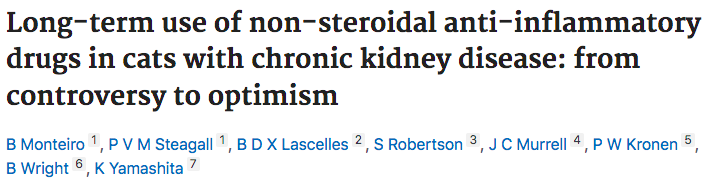 Сурикова Регинаветеринарный врач-терапевта,уролог, нефролог МВЦ «Два сердца»
Скользкие вопросы по фармакологии
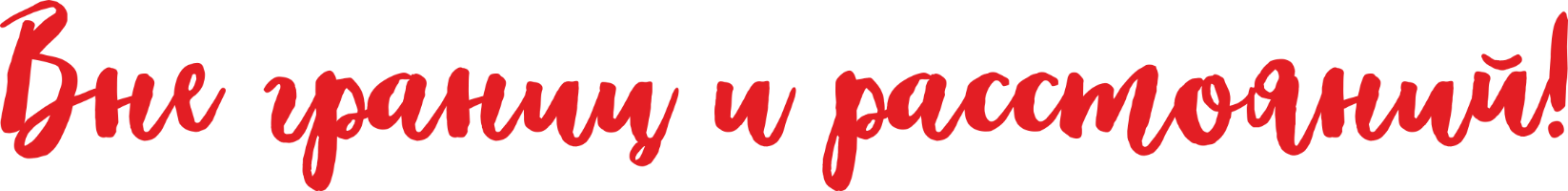 Омепразол
Замещенный бензимидазол, действует путем необратимого блокирования водородно-калиевой аденозинтрифосфатазной ферментативной системы (Н+/К+ АТФазы, или, чаще, желудочного протонного насоса) париетальных клеток желудка
Максимальное действие – на 4 день приема (когда заблокируется максимальное количество насосов)
Максимальный эффект при приеме перед (30-45 минут) или во время еды (т.к. пища стимулирует секрецию кислоты)
У животных нет значимых различий в эффективности разных ИПП
Требуется постепенное снижение дозы для окончания курса более 4 недель (рикошет-эффект)
Не совместим с некоторыми препаратами, требующими кислой среды для метаболизма
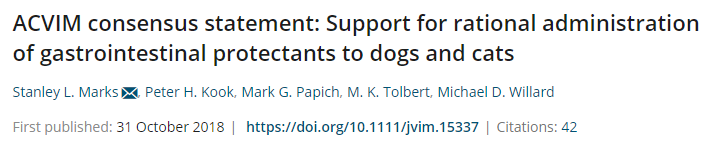 Побочные эффекты, доказанные или предполагаемые у людей
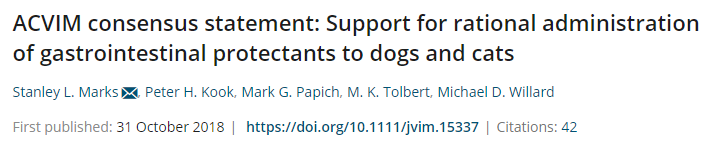 Связанные с гипохлоргидрией: переломы, дефицит витамина В12, дефицит железа, дефицит магния
Связанные с гипергастринемией: гиперплазия/метаплазия желудка, рикошетная гиперсекреция кислоты
Другие: избыточный микробный рост в тонкой кишке; острый интерстициальный нефрит; слабоумие

У собак и кошек не были доказаны все эти побочные эффекты; гипергастринемия, гиперхлоргидрия, однако, имеют место
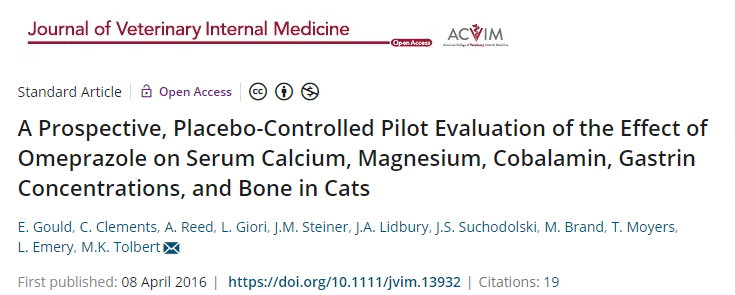 Скользкие вопросы по фармакологии
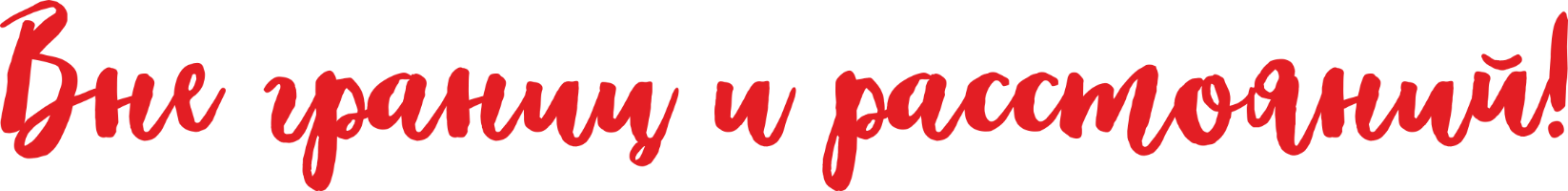 Стероиды-когда опасно, когда безопасно?
Скользкие вопросы по фармакологии
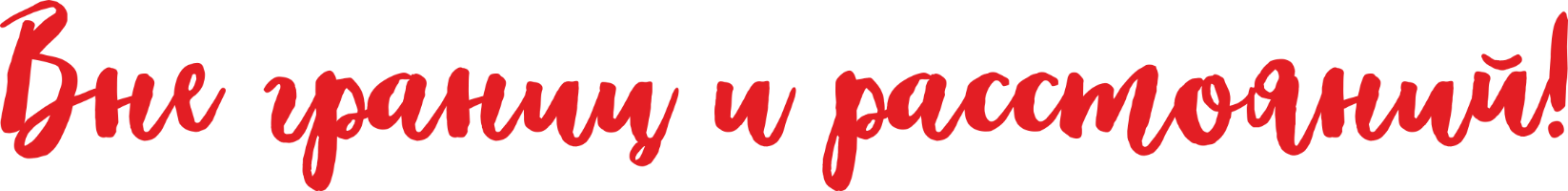 ГКС и НПВС: возможно ли совместное использование?
Запрещается применять ГК во время терапии НПВС из-за повышенного риска изъязвления ЖКТ
Ульцерогенное действие НПВС: ингибирование ЦОГ
Ульцерогенное действие ГКС: повышение кислотности (секреции HCl), снижение синтеза слизи, торможение регенерации эпителия
Скользкие вопросы по фармакологии
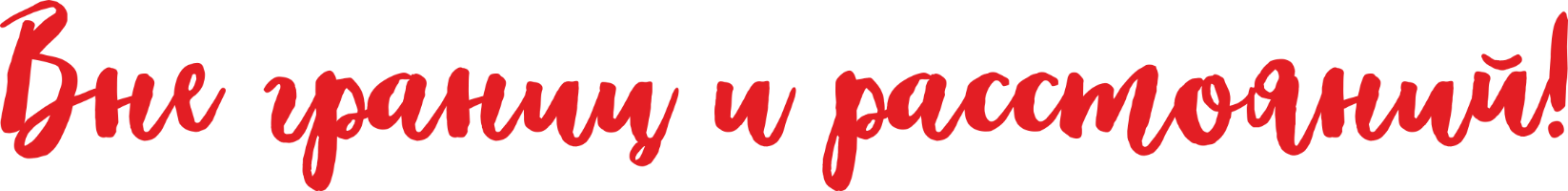 Средняя суточная доза мелоксикама суспензия 0,5 и 1,5мг/мл (перорально 0,015-0,033мг/кг 1 р/д > 6 мес)
(можно безопасно вводить в течение длительного периода времени, если пациент стабильный по ХБП и не находится в стадии обострения болезни)
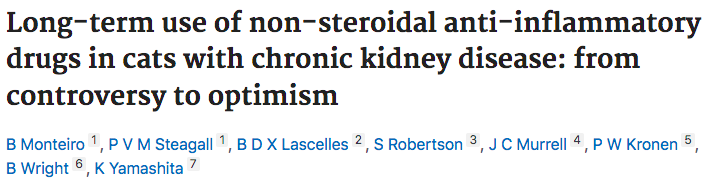 Сурикова Регинаветеринарный врач-терапевта,уролог, нефролог МВЦ «Два сердца»
Скользкие вопросы по фармакологии
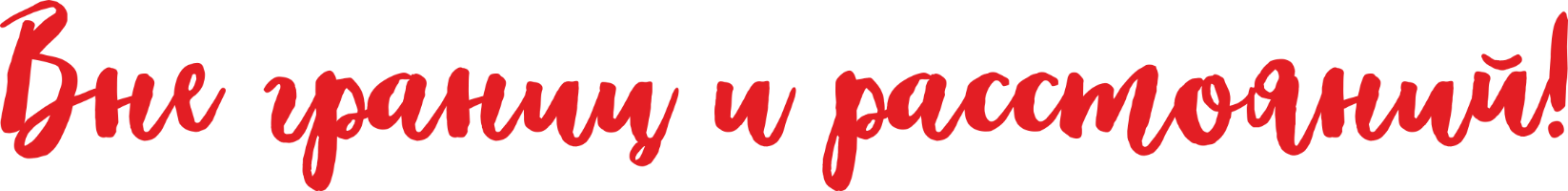 Схемы иммуносупресивных доз ГКС
2-4 мг/кг для собак и 2-8 мг/кг для кошек в сутки
дозу обычно делят на два приема в сутки, так как считается, что это снижает вероятность побочных явлений в ЖКТ
крупным собакам следует давать дозы, соответствующие нижней границе диапазона
если используется дексаметазон, необходимо вычислить дозы с равной терапевтической эффективностью (т. е. 2 мг/кг преднизолона соответствует примерно 0,3 мг/кг дексаметазона)
преднизолон в высоких дозах продолжают давать несколько дней после наступления ремиссии; обычно они необходимы в течение 1-4 недель
для сравнения: стандартная начальная противовоспалительная дозировка преднизолона составляет 0,5-1 мг/кг/сут (собаки) и 1-2 мг/кг/сут (кошки), физиологическая дозировка - 0,1-0,3 мг/кг/сут
Скользкие вопросы по фармакологии
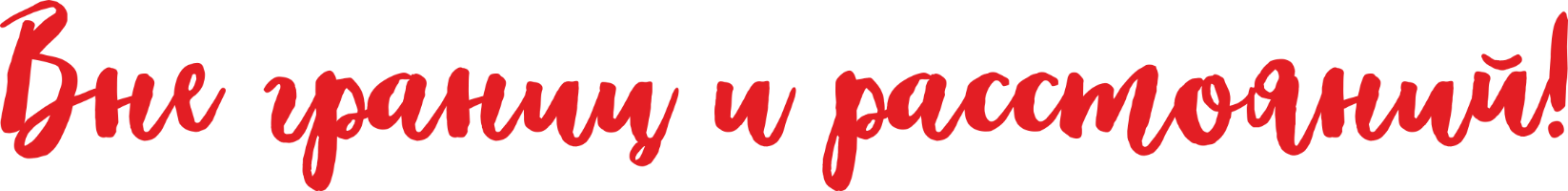 Отличия нежелательных эффектов от применения ГКС у кошек и собак
Скользкие вопросы по фармакологии
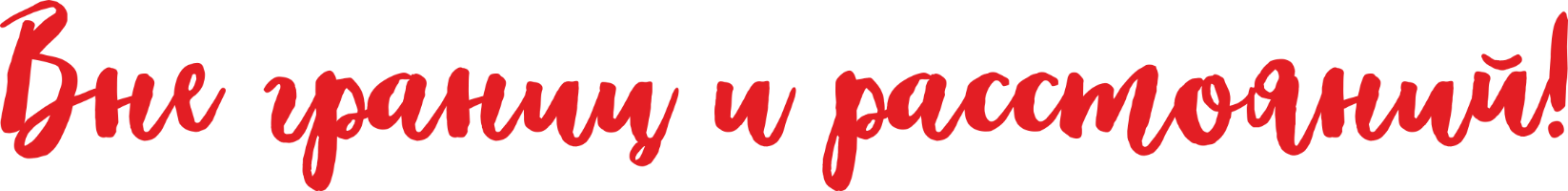 Когда наступает иммуносупрессивный ответ при применении ГКС? Когда и как правильно снимать ГКС?
после применения загрузочной дозы следует медленно снизить дозу на протяжении нескольких недель или месяцев
снижение: 25-50% от дозы каждый месяц с целью достижения ремиссии
слишком быстрое снижение дозы преднизолона повышает риск рецидива иммуноопосредованного заболевания
если через 6 месяцев дозу преднизолона удается уменьшить до низкой (с введением через день) и заболевание находится в стадии ремиссии, можно попробовать отменить препарат
ГКС – самые быстродействующие из доступных иммунодепрессантов
Например:
ИОТ: медиана времени восстановления количества тромбоцитов у собак, получающих преднизон, составляет 3 дня (диапазон – 1–10 дней)

ИОГА: у большинства собак, отвечающих на терапию преднизолоном, наступает некоторое улучшение в первые 7 дней лечения, однако полный терапевтический эффект может проявиться только по прошествии 2–4 недель с момента начала лечения.


Развитие геномных эффектов (данные о людях): 
- от получаса до нескольких часов
- максимальный биологический эффект преднизолона – через 6 часов
- при приеме высоких доз реализуются не геномные рецептор-опосредованные  эффекты (действие через 1-2 минуты)
Скользкие вопросы по фармакологии
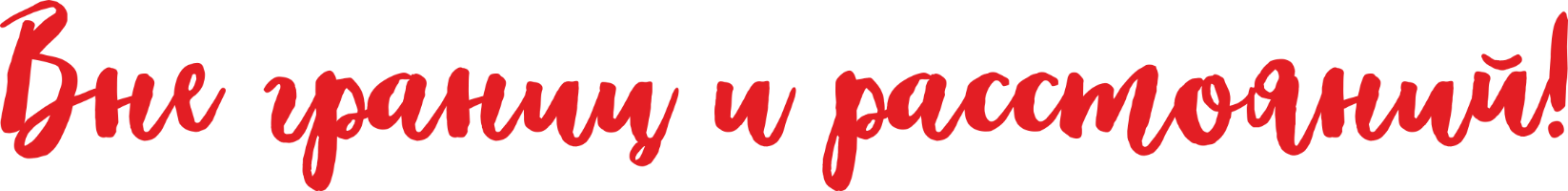 Немного истории…
Original (англ.) – первый, новый, прежде неизвестный
Оригинальный препарат – лекарственное средство, содержащее впервые полученную субстанцию или новую комбинацию фармацевтических субстанций…

Имеет брендовое название 
	- Но-Шпа (МНН дротаверин)
Generic (англ.) – родовой, принадлежащий к определенному классу – роду - МНН
Может быть в виде небрендированного генерика
МНН дротаверин
	

Препараты могут выпускаться под собственными торговыми названиями – брендами
Это брендированный генерик с МНН дротаверин
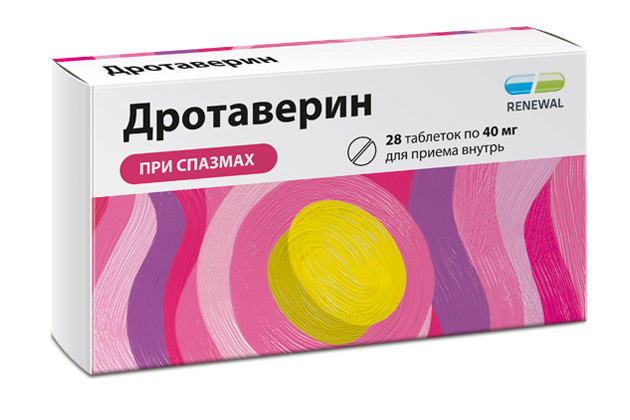 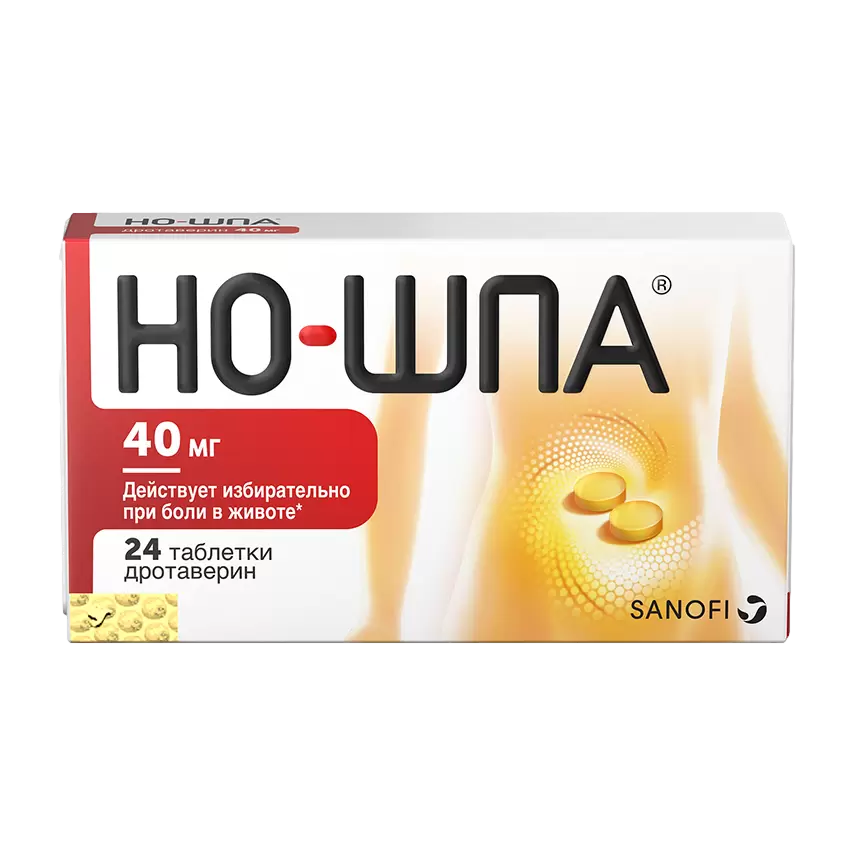 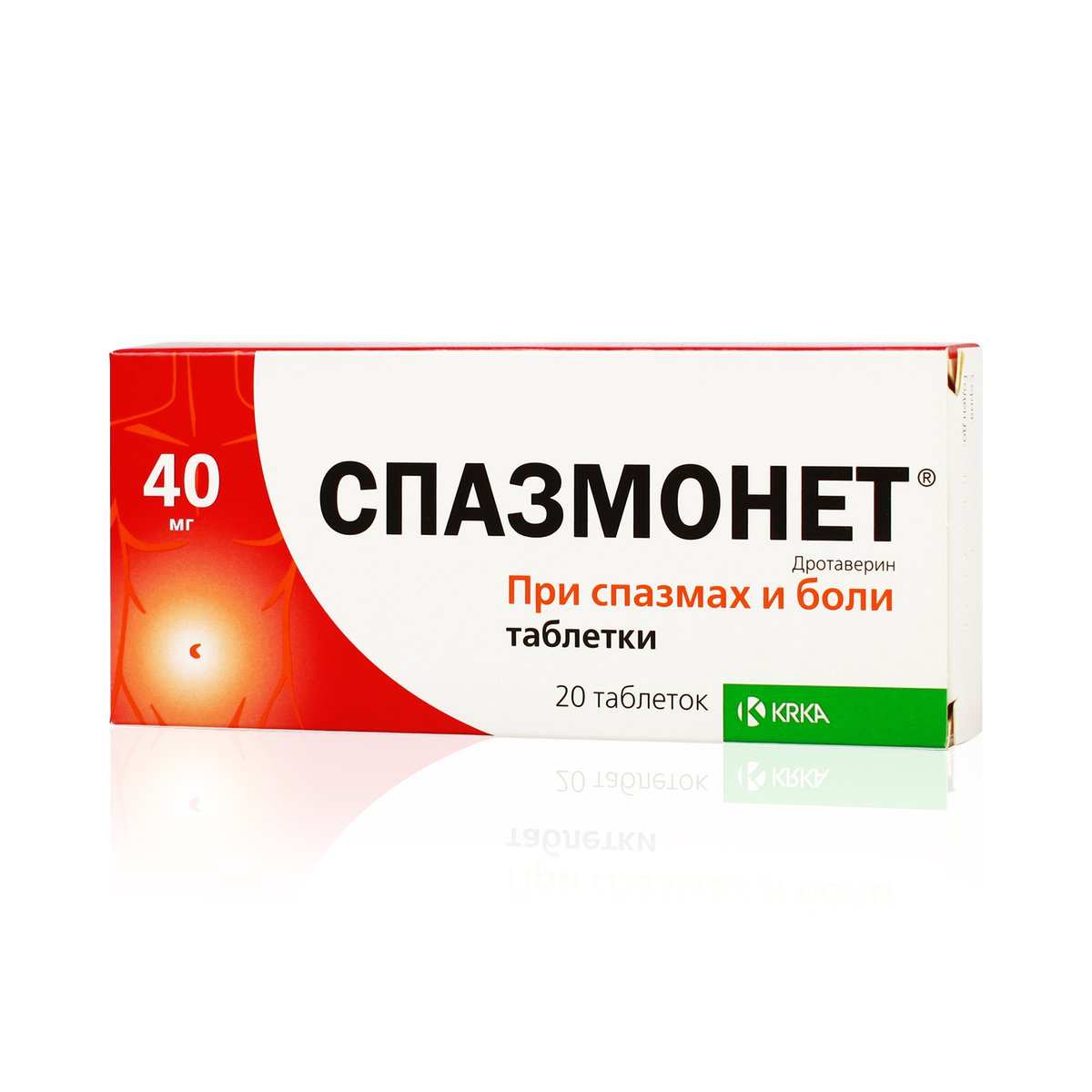 [Speaker Notes: Оригинальные препараты – препараты -родоначальники]
Проводят ли генерики клинические исследования? Да!
Обязательны
 для генерического препарата
Обязательны 
для оригинального препарата
На основании результатов исследования 
формируется инструкция по применению лекарственного средства
4 фаза клинических исследований – получение дополнительных данных об эффективности и безопасности препарата
Почему проводится исследование именно биоэквивалентности?
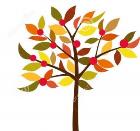 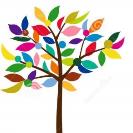 Что общего?
такое же количество активной субстанции
идентичная лекарственная форма
идентичный способ введения в организм
Чем могут отличаться?
состав вспомогательных веществ
	(красители, ароматизаторы, консерванты)
технологии производства
загрязняющие вещества (фармацевтические примеси)
Разница в соcтаве вспомогательных веществ и технологий производства могут приводить к различиям в свойствах препарата in vivo
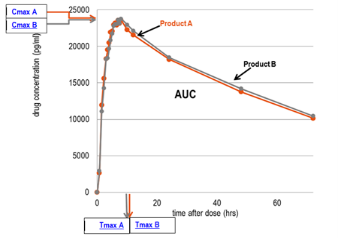 Исследования биоэквивалентности доказывают, что разница в составе вспомогательных  веществ и/или в производственном процессе не влияет на лекарственное средство в отношении степени и скорости всасывания препарата
Какие генерики бывают?
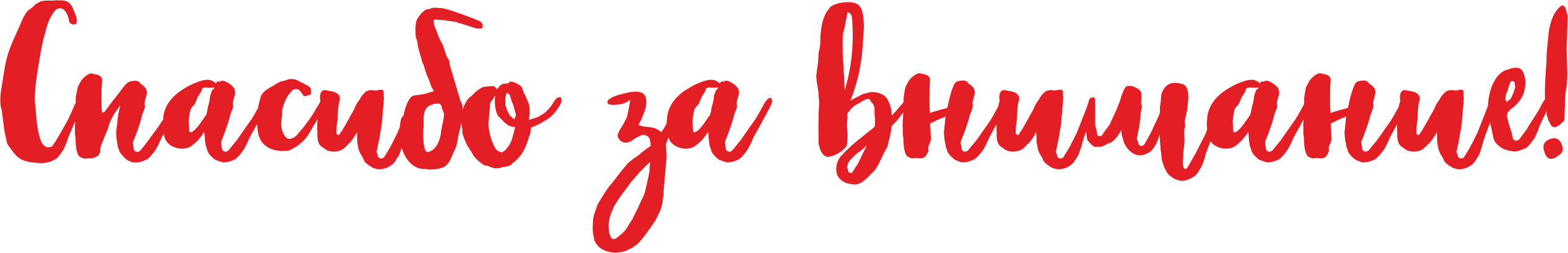